POLITICAS PÚBLICAS AOS LEGISLATIVOS MUNICIPAIS
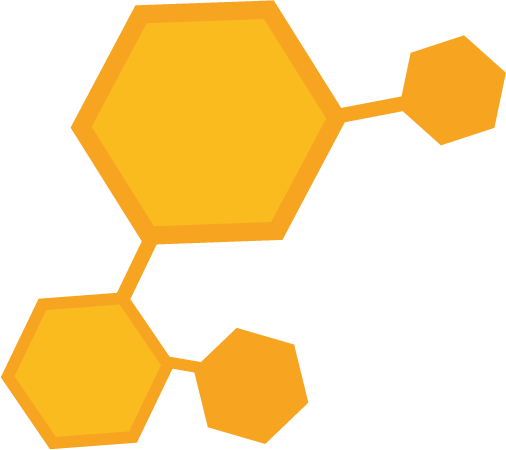 PATRÍCIA PIMENTA
DRA.
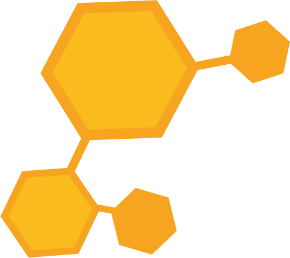 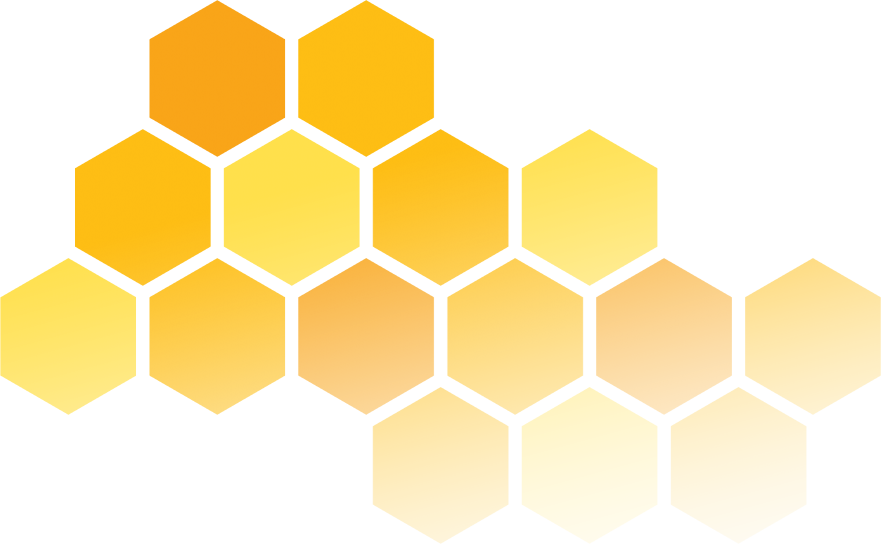 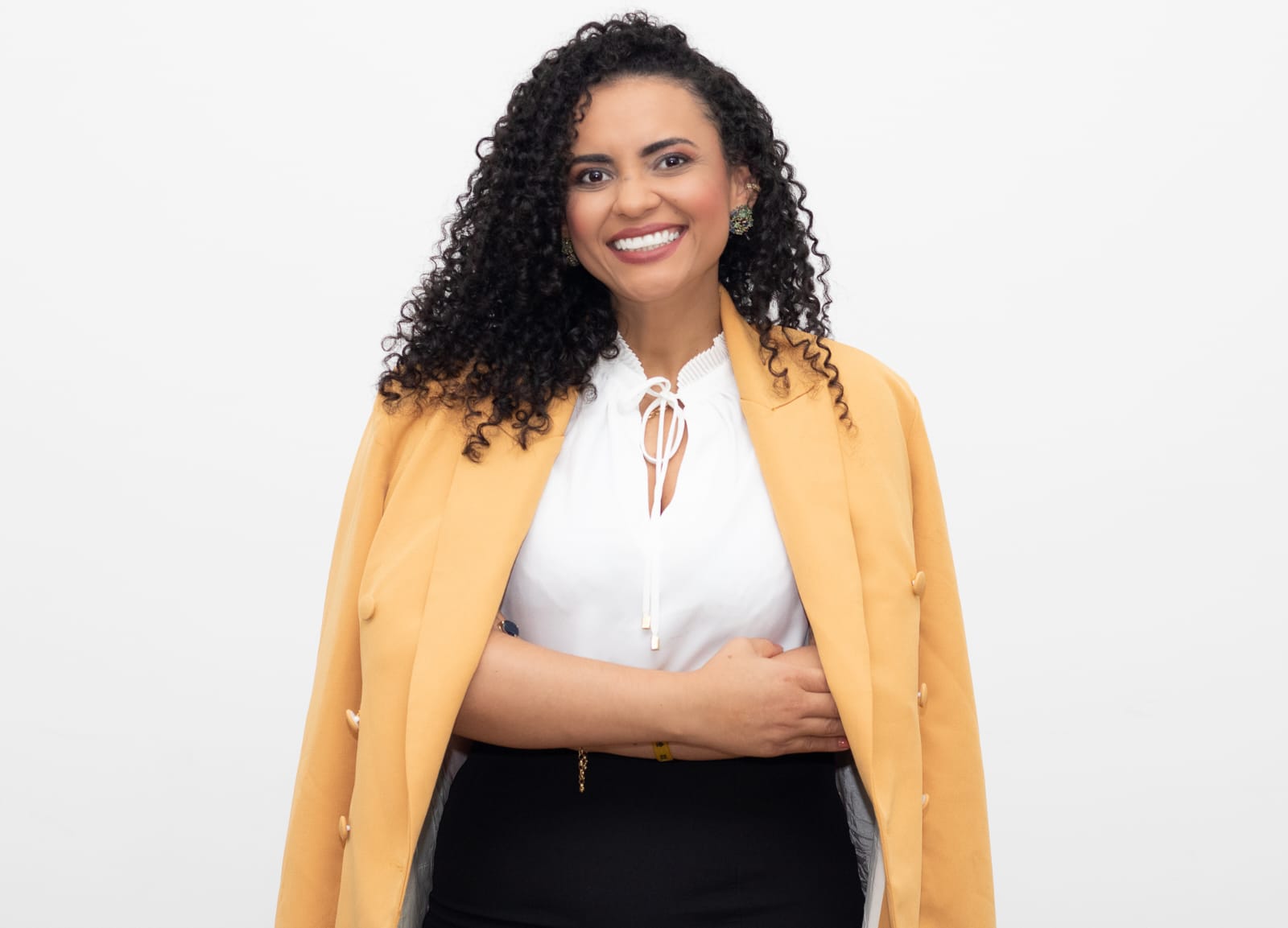 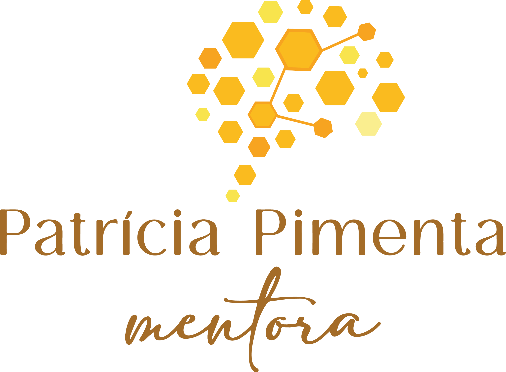 Patrícia Pimenta
Contadora
Matemática
Engenheira de Produção e Produto
Mentora
Escritora 
Palestrante
Especialista em Contabilidade Pública Gestão Pública.
MBA em Negócios 
Especialista em produção e mercado empresas;
Especialização em Prestação de Contas Pública.
Mestra Gestão Desenvolvimento Público e Privado.
Doutorando na área Direito Desenvolvimento e Cultura Corporações Públicas
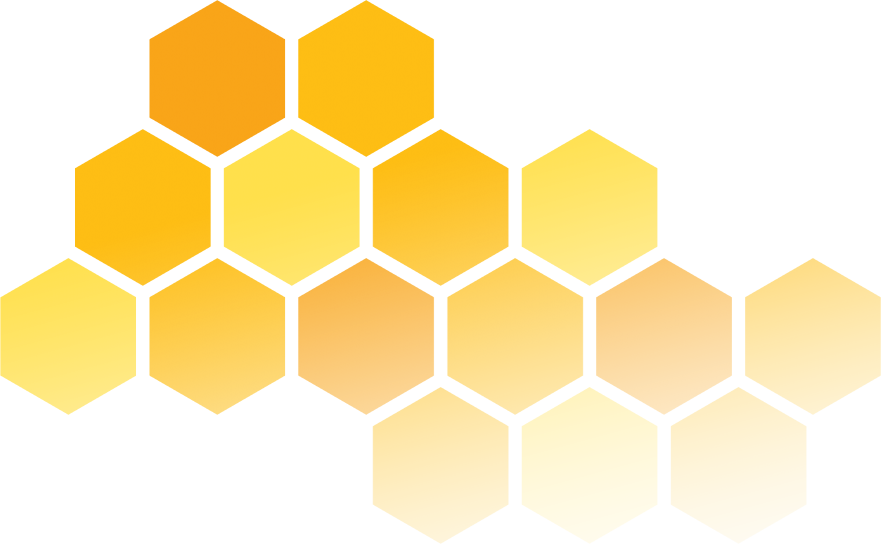 2
Base 01
20 de novembro de 2024
POLITICAS PÚBLICAS AOS LEGISLATIVOS MUNICIPAIS
Orientações para uma prática legislativa de qualidade e resultados
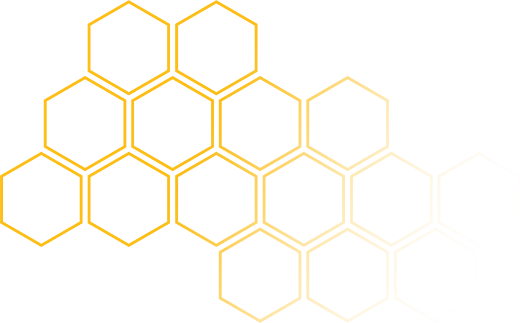 Mestra em Desenvolvimento de Gestão UNINI/MX
Dra em Direito Gestão Cultura Publíca e Privada pela Universidad Internacional Ibrtoamericana UNINI EUA/México
Dra. Patrícia Pimenta
November 20, 2024
Análise Anual
4
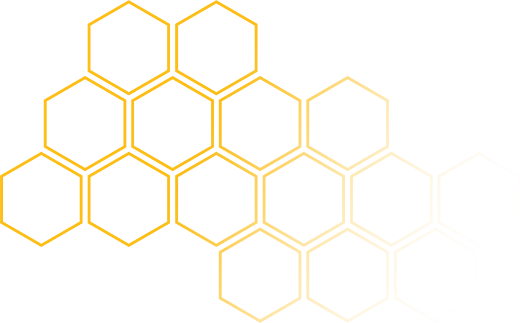 CARTA DE PRINCÍPIOS
Durante o mandato, os vereadores devem empenhar esforços, capaci- dade e vontade política em suas ações legislativas.

1º – Transformar a Câmara em instrumento de verdadeira e efetiva participação popular nas decisões sobre os problemas que afetam a vida no Município.
2º – Dar transparência a todas as ações do Poder Legislativo, de forma plena, para formar e informar a consciência política dos munícipes.
3º – Desenvolver estratégias visando a projeção do Poder Legislativo como um todo, para que seja respeitado e reconhecido diante dos ou- tros Poderes e da sociedade.
4º – Reforçar a Câmara Municipal como referência de fiscalização e controle do Poder Executivo, especialmente para acompanhar a ela- boração e execução do Plano Plurianual, da Lei de Diretrizes Orçamentárias e do Orçamento Anual, além das demais matérias orçamentárias e tributárias.
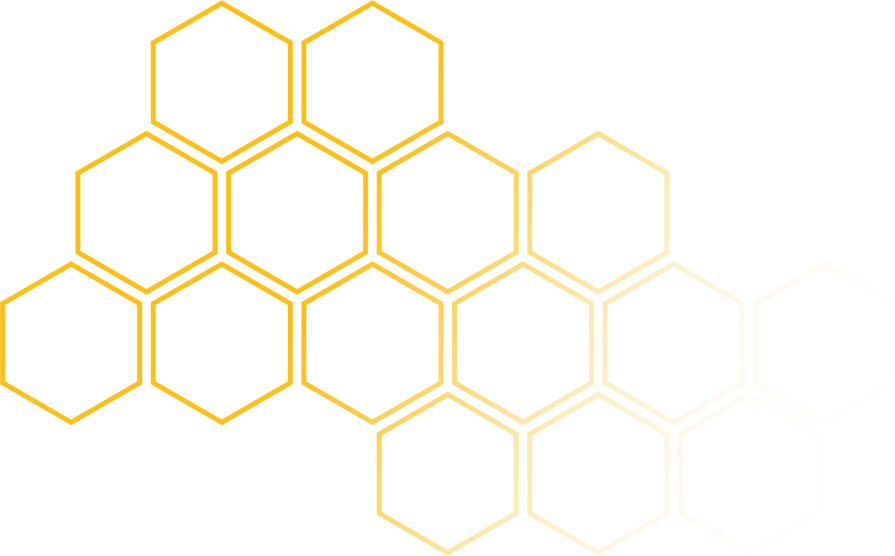 5
Análise Anual
20 de novembro de 2024
20 de novembro de 2024
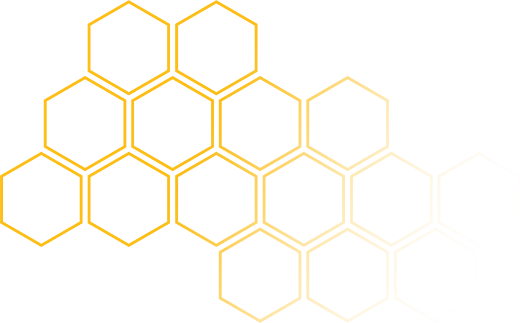 CARTA DE PRINCÍPIOS
5º – Incentivar o cidadão a apresentar ideias e propostas para a melhoria das leis por meio de audiências públicas e pela participação nas decisões das leis orçamentárias e do plano diretor.
6º – Negar qualquer prática assistencialista e orientar as pessoas a buscarem o que necessitam, de acordo com os seus direitos legais, nos órgãos próprios.
7º – Denunciar a má utilização do patrimônio público protegendo o bem comum.
8º – Fomentar políticas públicas que privilegiem a pessoa e que adotem o desenvolvimento sustentável como contribição ao bem-estar dos servidores públicos e dos demais trabalhadores.
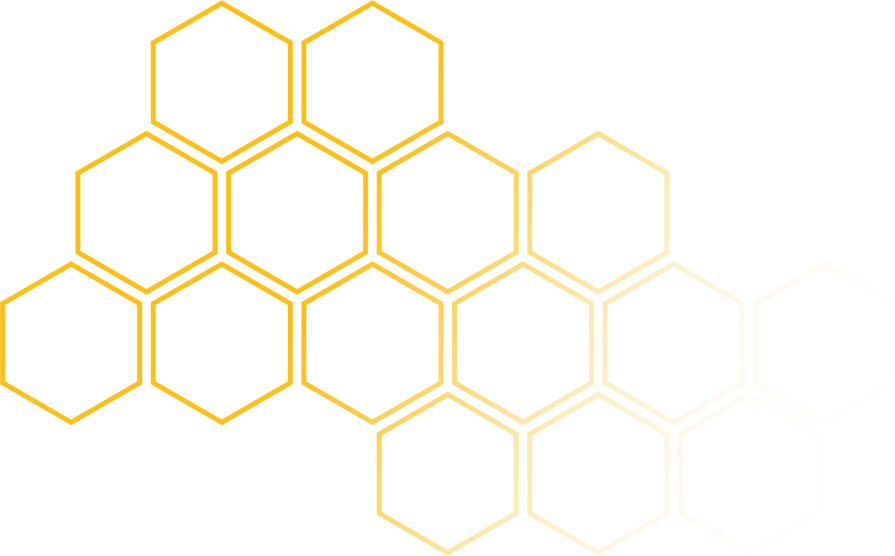 6
Análise Anual
20 de novembro de 2024
20 de novembro de 2024
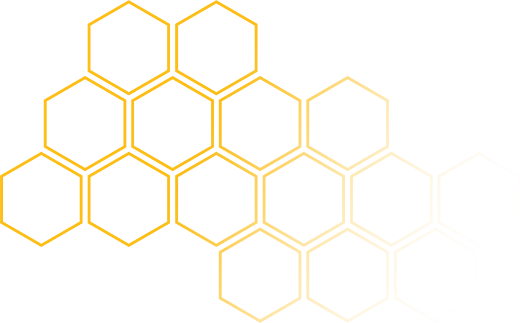 CARTA DE PRINCÍPIOS
9º – Dar preferência às principais demandas da população, tais como:
educação, saúde, segurança, habitação e transporte, dentre outras. 
10º – Monitorar a indicação para cargos comissionados nos Poderes Executivo e Legislativo, com a devida observância dos critérios éticos e técnicos erradicando o nepotismo, ou favorecimento político.
11º - Estabelecer o combate rigoroso a qualquer tipo de corrupção, no exercício da tolerância zero, aproximando os órgãos de controle das contas públicas e estimulando a transparência na vereança e na administração pública em geral.
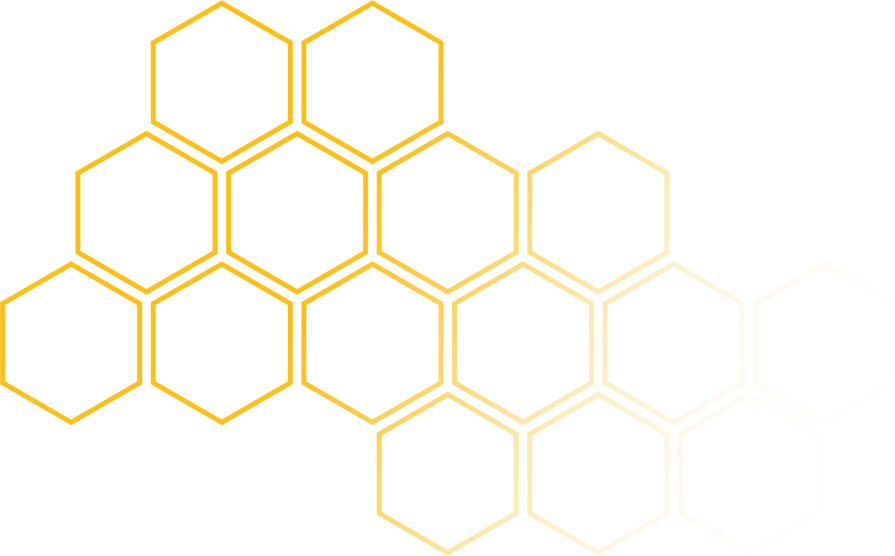 7
Análise Anual
20 de novembro de 2024
20 de novembro de 2024
O QUE É O PODER LEGISLATIVO?
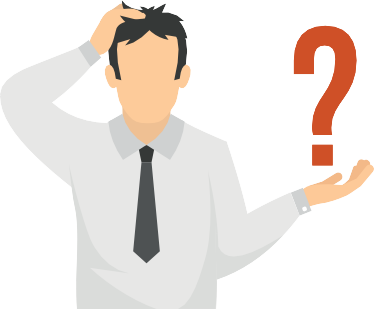 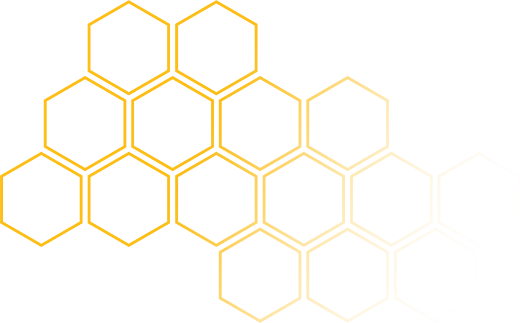 O QUE É O PODER LEGISLATIVO?
Poder independente dotado de estrutura para o exercício de funções constitucionais e legais para propor e aprovar leis, ficalizar sua aplicação e participar da administração pública municipal.
Em cada ente federado há uma estrutura do Poder Legislativo, por exemplo:
União – Formada pelo Congresso Nacional com as duas Casas de Leis (Câmara dos Deputados e Senado Federal), compondo-se de 513 de- putados federais e 81 senadores da República, respectivamente.
Estados – Formado pelas Assembleias Legislativas e seus deputados estaduais.
Distrito Federal – Formado pela Câmara Legislativa do Distrito Fede- ral e seus deputados distritais.
Municípios – Formados pelas Câmaras Municipais compostas pelos vereadores.
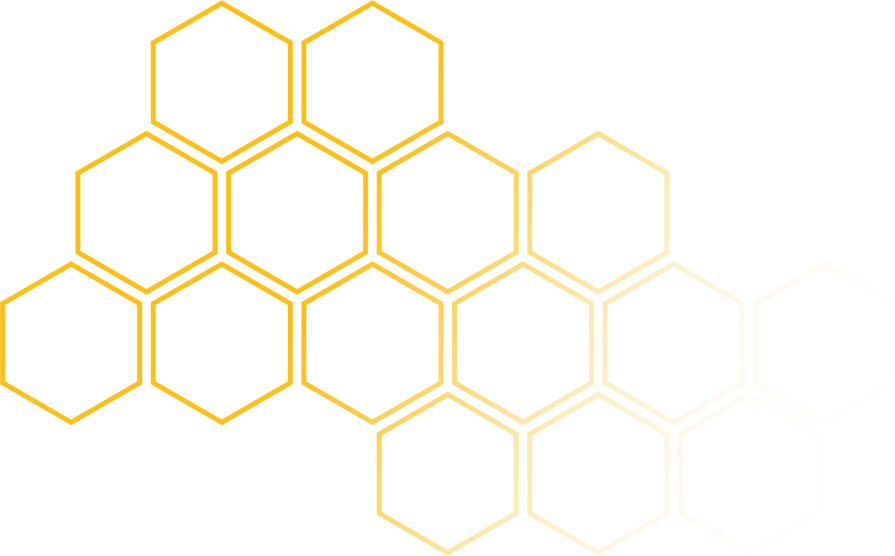 8
Análise Anual
20 de novembro de 2024
20 de novembro de 2024
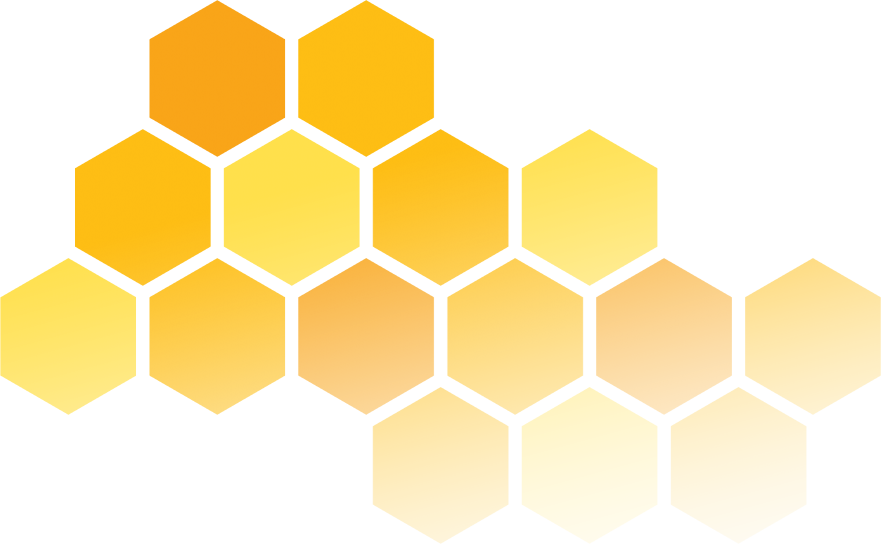 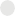 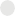 SUGESTÕES PARA O VEREADORES
PRESTAÇÃO PÚBLICA DAS CONTAS
Informar o cidadão sobre as compras, licitações e destinação de recursos públicos acatando a opinião do cidadão no manejo das contas públicas, em atendimento à lei de acesso às informações públicas.

SESSÕES ITINERANTES
Promover a aproximação da sociedade mediante a realização de ses- sões nos distritos, nos bairros, nas vilas e nas associações, como forma de ofertar pautas à discussão popular e de promover a tranparência na votação das matérias de interesse local.
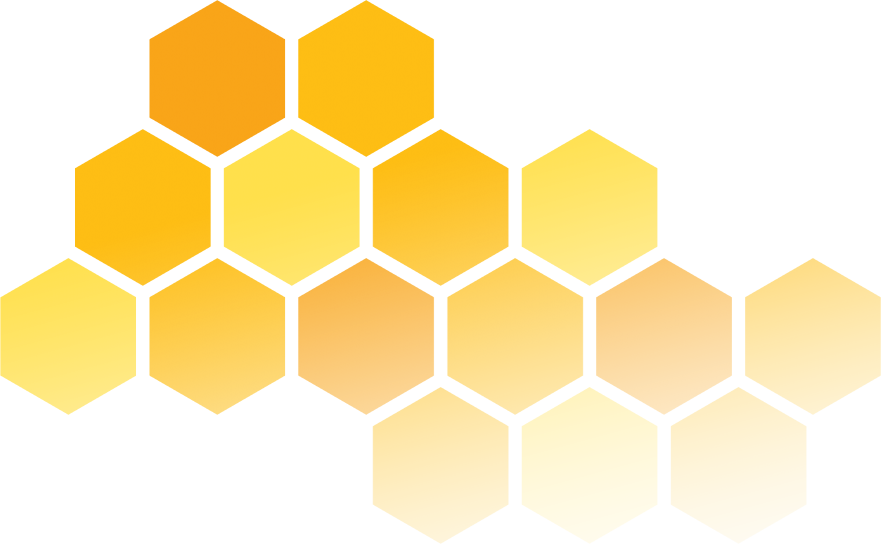 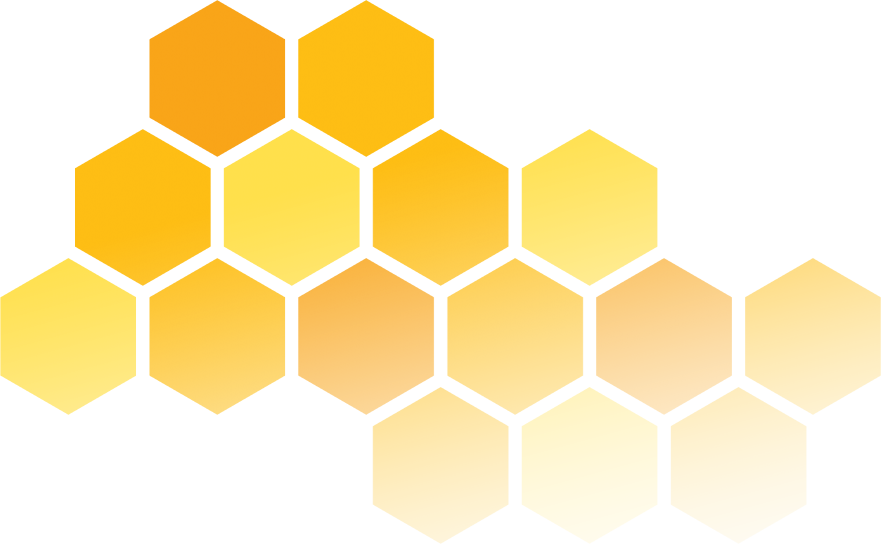 SUGESTÕES PARA O VEREADORES
MICROEMPREENDEDOR INDIVIDUAL, PEQUENA OU MICROEMPRESA
Suprir deficiências na economia local com a criação da Sala do Empre- endedor, iniciativa apoiada pelo SEBRAE. Tal medida pode, inclusive, promover a recuperação de empresas no município.
 
PLANO VERDE E SUSTENTÁVEL
Incentivar o município a preservar áreas verdes nativas e a cultivar no- vas. Adotar o uso da tecnologia visando a mitigar o uso de papel e a con- tribir para a reservação ambiental, bem como a logística sustentável. 

PLANO DIRETOR MUNICIPAL
Repensar a cidade como local de bem-estar social dentro do conceito de cidade inteligente disponibilizando os planos de mobilidade urbana, sa- neamento básico e gerenciamento dos resíduos sólidos, planejamento urbano e zonas de especial interesse social e rotas de fuga.
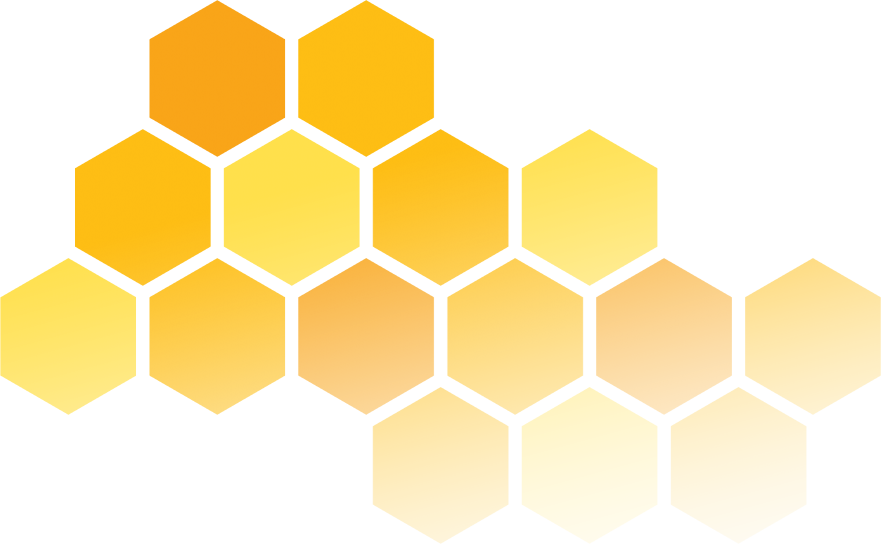 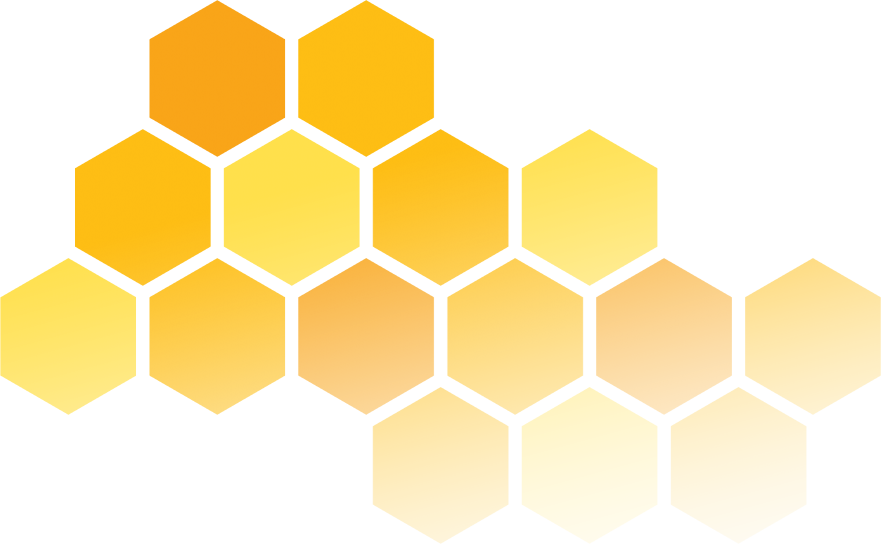 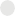 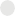 SUGESTÕES PARA O VEREADORES
BOAS PRÁTICAS LEGISLATIVAS.
REESTRUTURAÇÃO DO MUNICÍPIO
Repensar a agenda municipal para a busca da gestão eficiente nos setores mais necessitados e carentes de política públicas, com a adoção do programa de habitação digna.
 
SERVIÇOS PÚBLICOS
Identificar os problemas que provocam a falta de assistência aos usuários dos serviços públicos com a adoção da Carta de Defesa dos Usuários dos Serviços Públicos. Exemplos de boas práticas devem ser premiados e adotados.
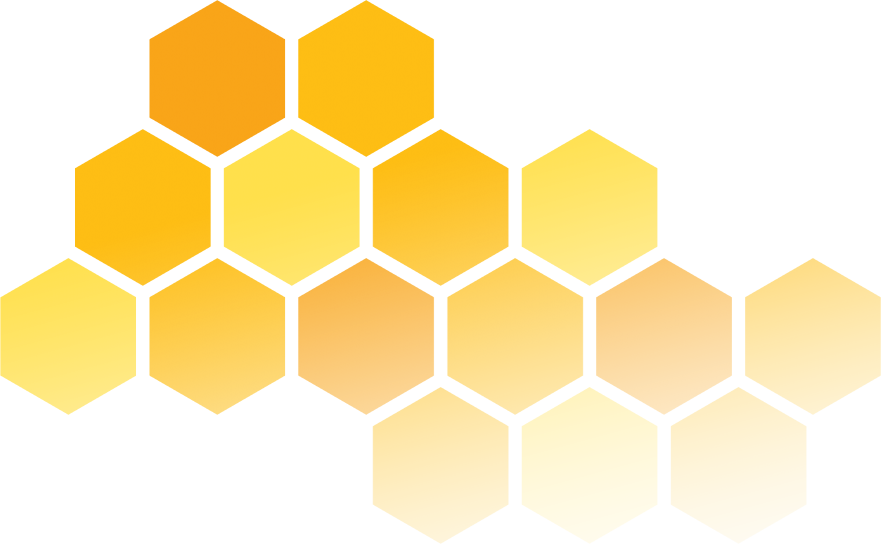 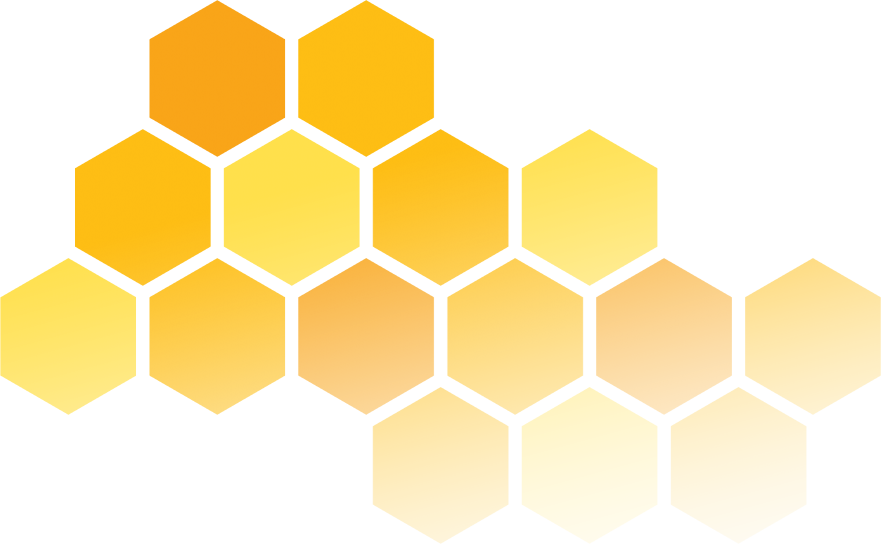 SUGESTÕES PARA O VEREADORES
ORÇAMENTO PARTICIPATIVO
Buscar sugestões para a construção do Orçamento com a participação popular por meio de audiências públicas pre- senciais e virtuais, e para alocação dos recursos em projetos prioritários de po- líticas públicas.
INVESTIMENTOS NO MUNICÍPIO
Executar ações legislativas municipais para atrair mais investimentos nas árreas de educação, saúde, segurança, tecnologia, inovação, e pes- quisa.
CIDADES INTELIGENTES
Adotar um olhar sobre questões municipais inerentes à mobilidade ur- bana promovendo os chamados “corredores verdes” e a interação cida- dão/sustentabilidade/qualidade de vida.
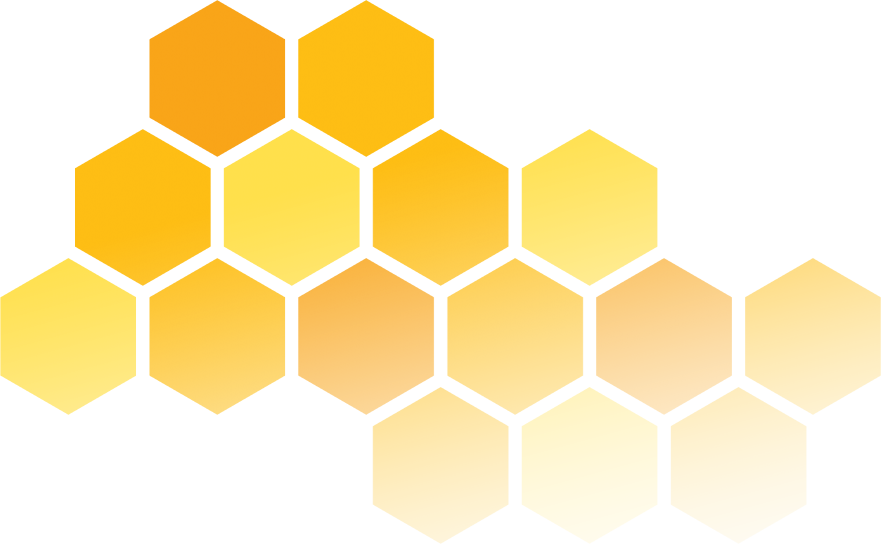 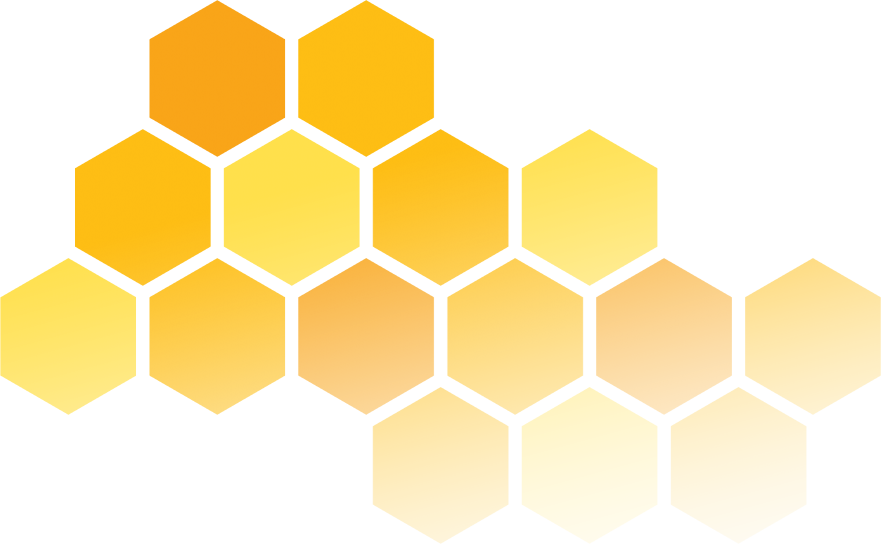 SUGESTÕES PARA O VEREADORES
PESSOAS EM SITUAÇÃO DE VULNERABILIDADE
Incentivar programas para atendimento às pessoas em situação de risco com a destinação de recursos para a criação de casas de abrigo.
 
PROGRAMA VEREADOR-MIRIM
Apoiar a crianças e adolescentes para ingresso no universo legislativo mostrando como são feitas as leis e oferecendo espaços para debate e aprovação de ideias que podem ser aproveitadas em proposições legis- lativas.
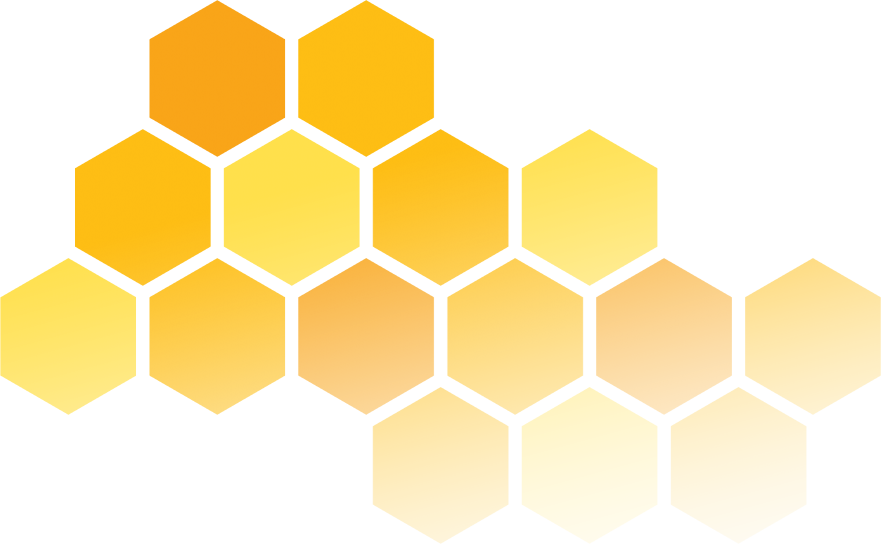 Livros
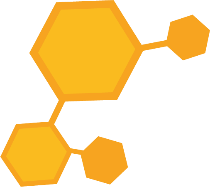 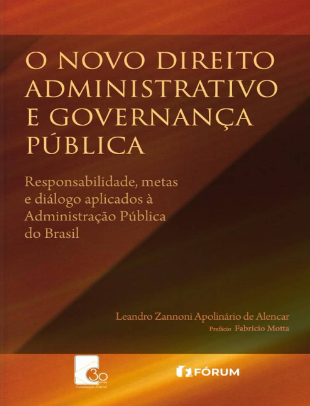 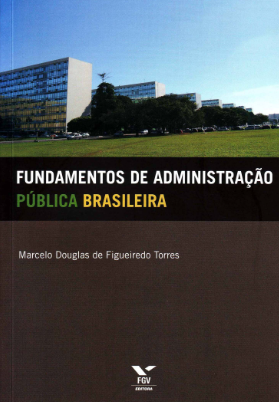 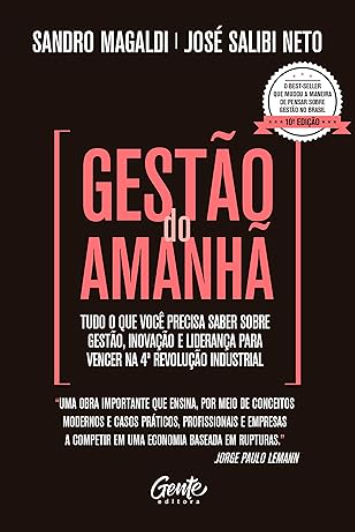 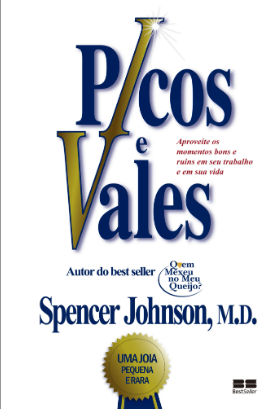 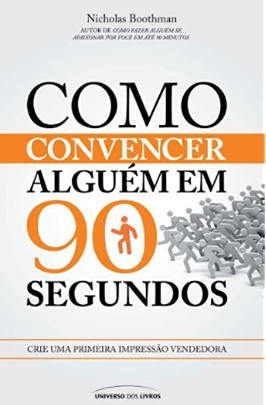 .
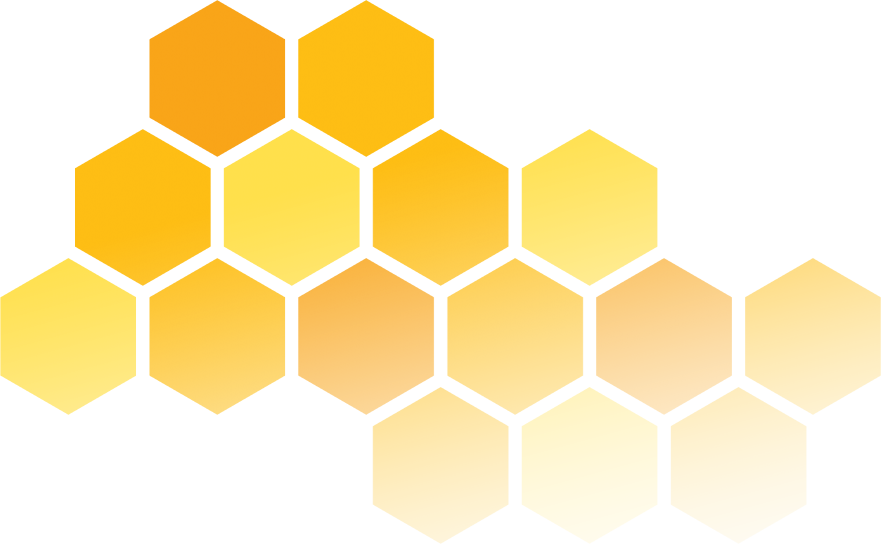 14
Análise Anual
20 de novembro de 2024
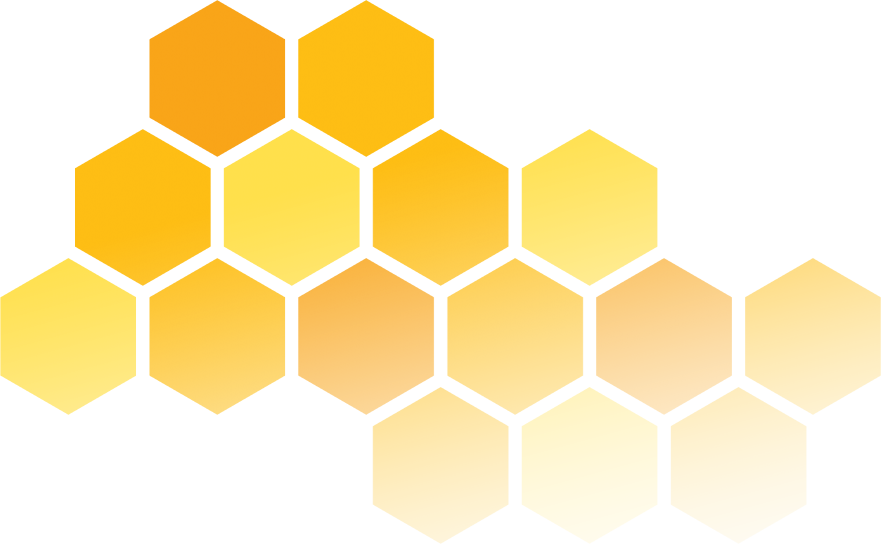 “
Só existem dois dias no ano que nada pode ser feito. Um se chama ontem e o outro se chama amanhã, portanto hoje é o dia certo para amar, acreditar, fazer e principalmente viver.Dalai LamaPatrícia Pimenta Mestra em Gestão Pública e Privada Organizacional Doutoranda Direto Desenvolvimento Corporativo e Gestão Pública e Privado.
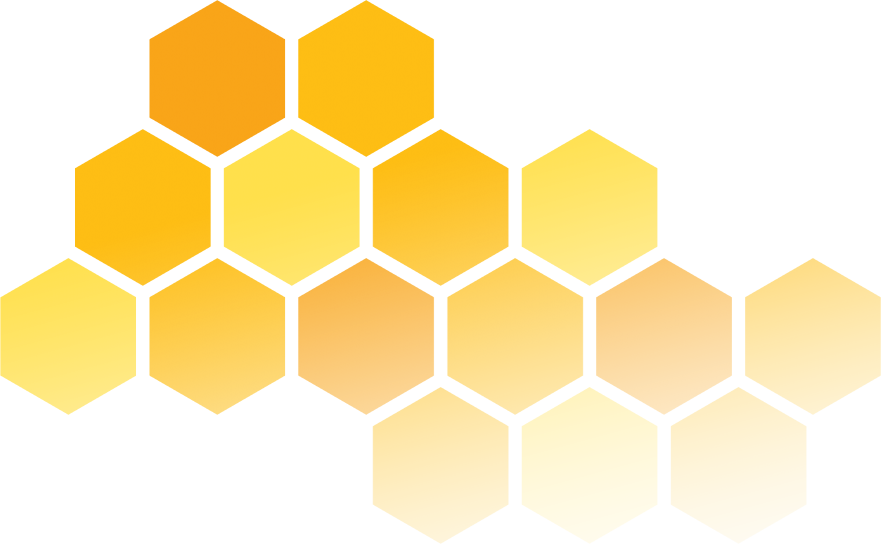 15
Análise Anual
20 de novembro de 2024
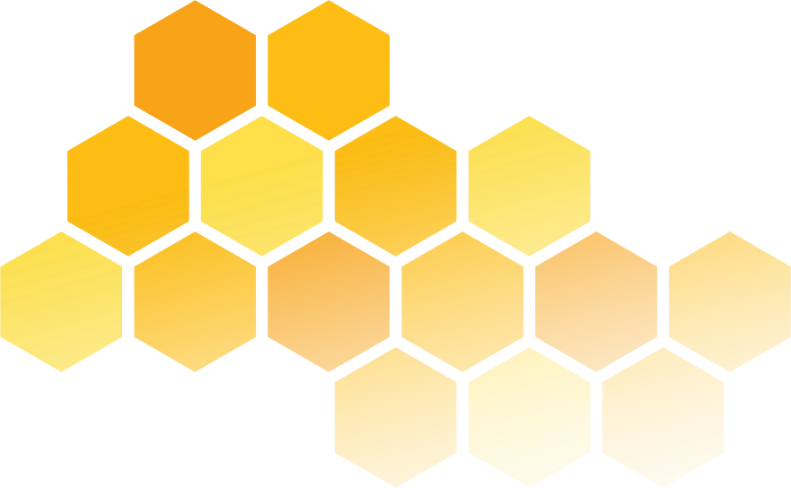 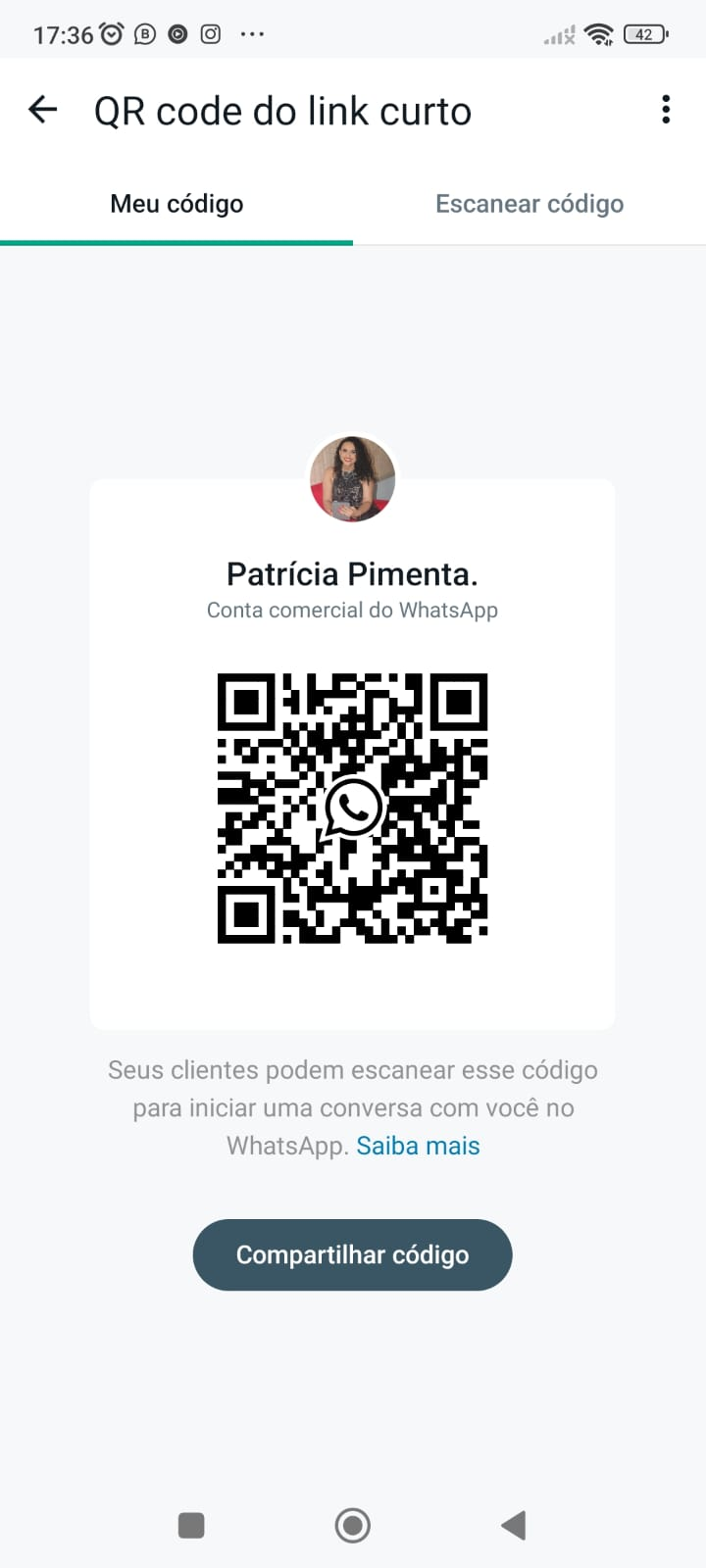 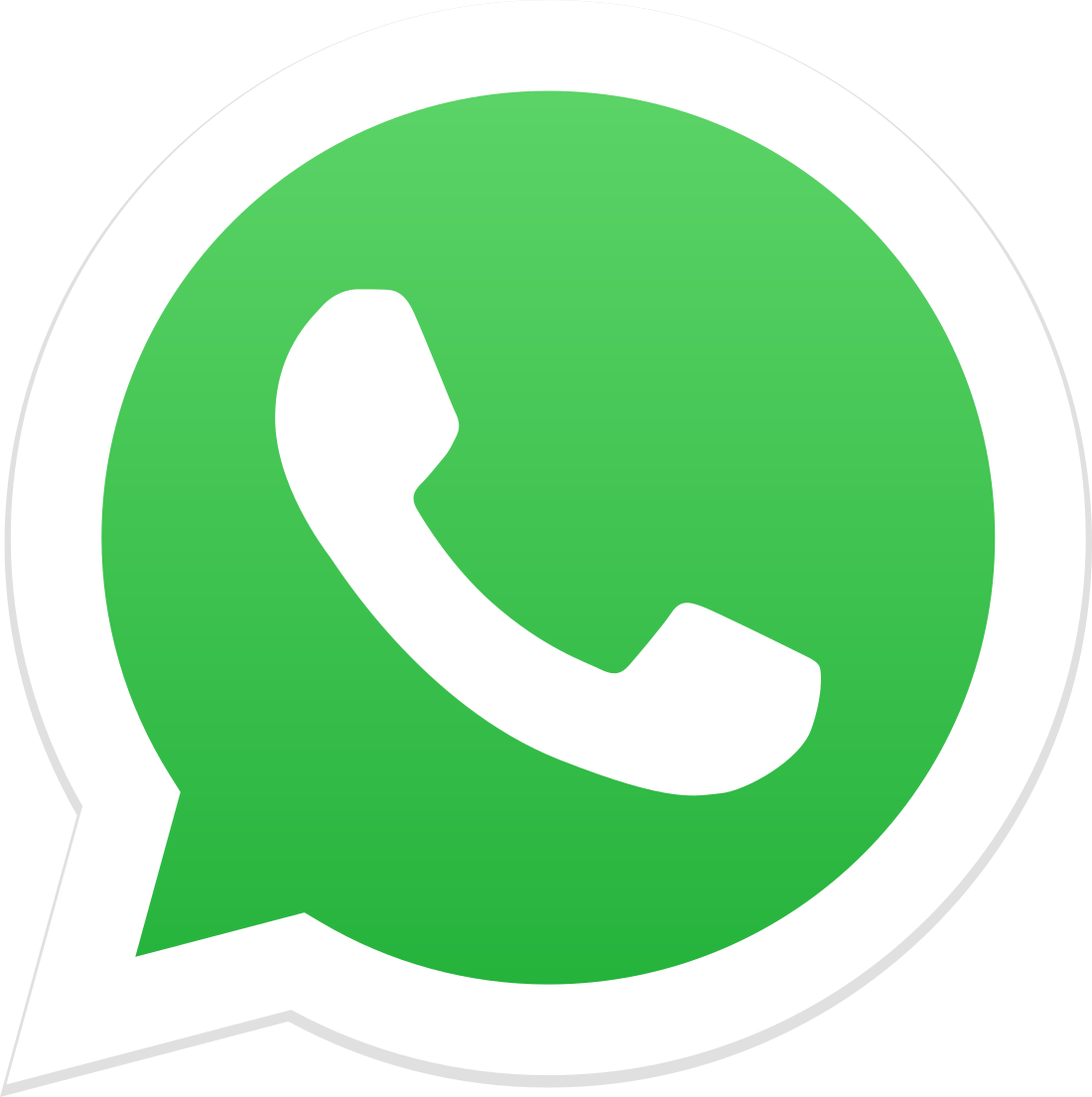 (69)9 9960-9424
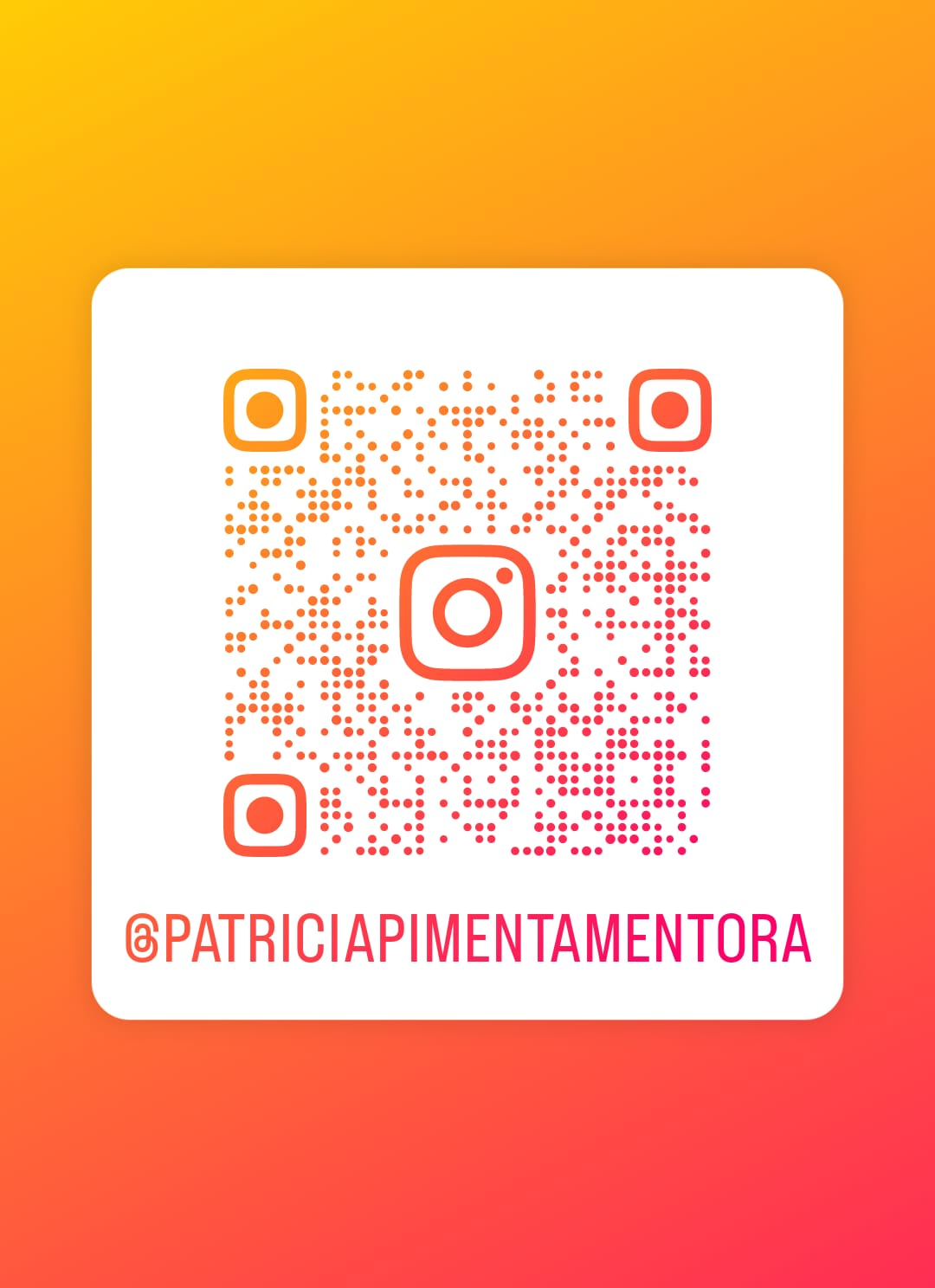 @patriciapimenta_ma
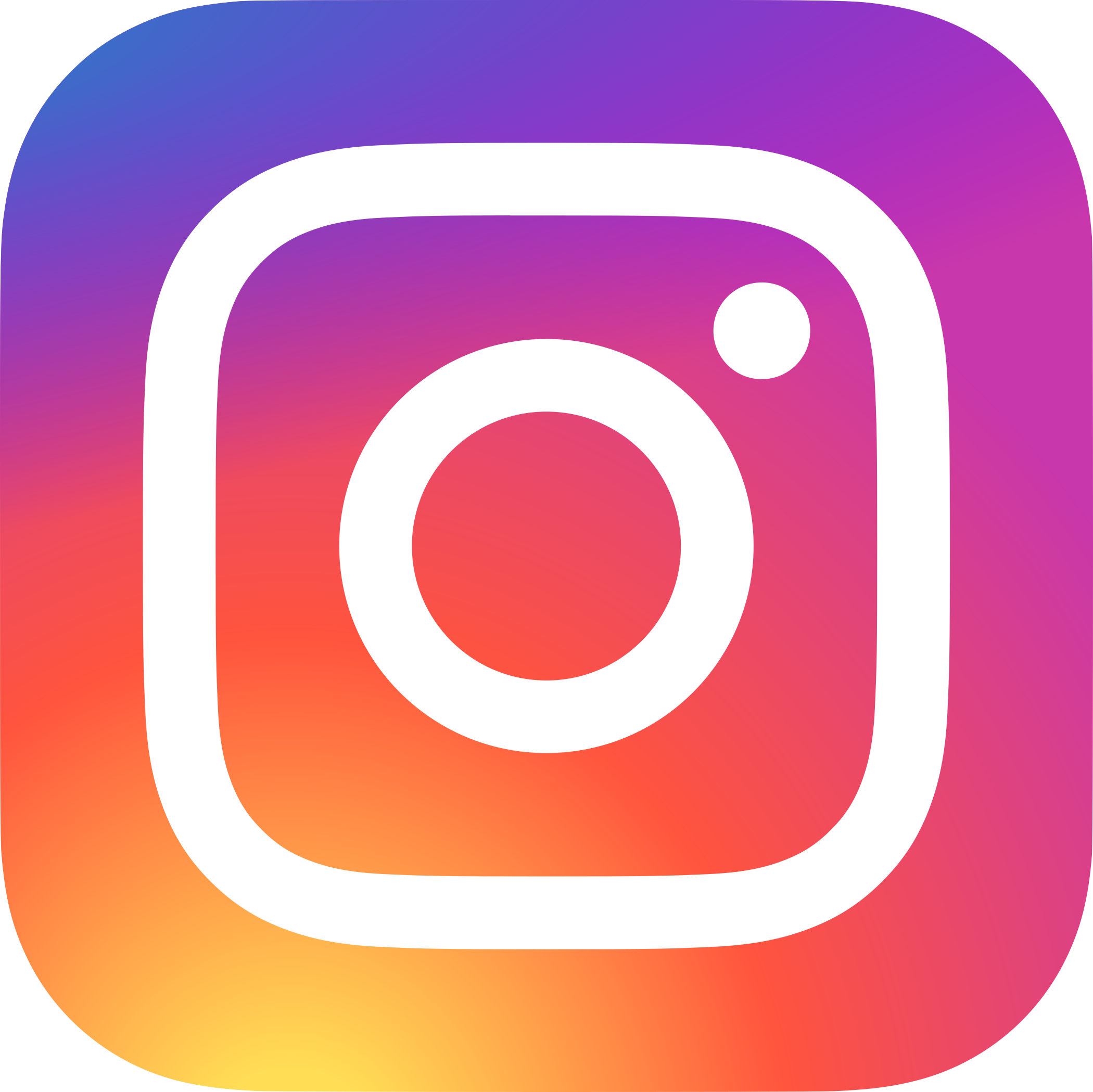 A sua grandeza não está oculta para pessoa que Deus escolheu para promove-lo.
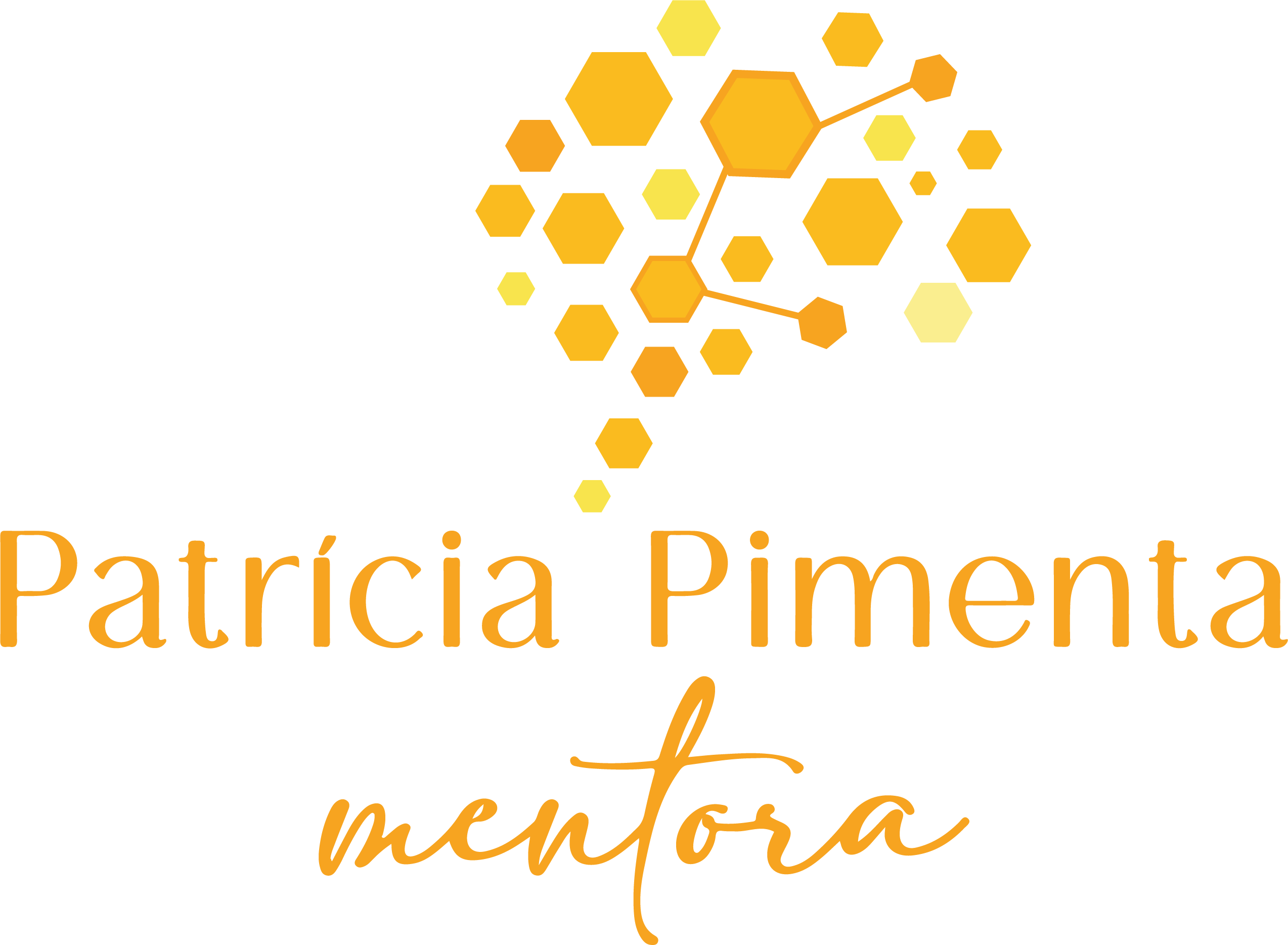 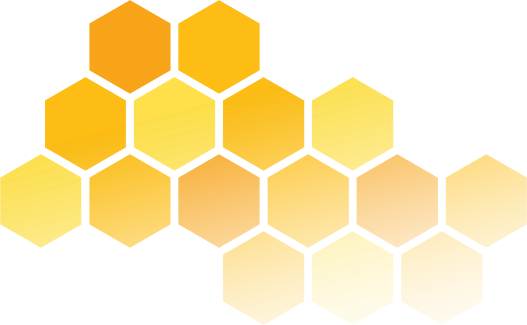 16
Análise Anual
20 de novembro de 2024
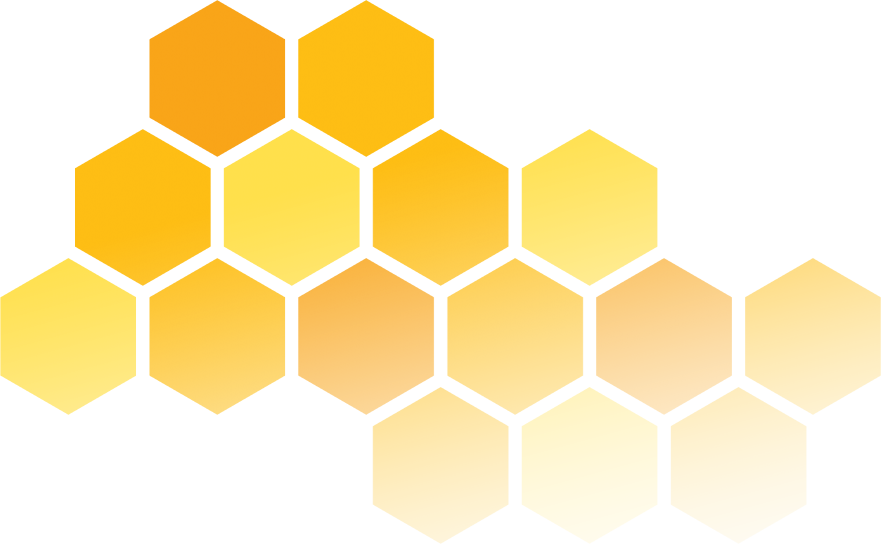 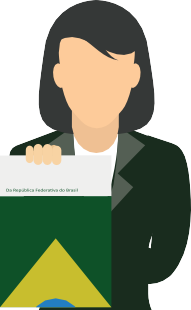 CONSTITUIÇÃO
COMO O PODER LEGISLATIVO MUNICIPAL ESTÁ INSERIDO NA ESTRUTURA CONSTITUCIONAL?
COMO O PODER LEGISLATIVO MUNICIPAL ESTÁ INSERIDO NA ESTRUTURA CONSTITUCIONAL;
Vereadores na prática das atividades legislativas e dentro das compe- tências atribuídas ao Legislativo Municipal pela Constituição Federal.
A produção legislativa é percebida pelos cidadãos quando es- tes podem acompanhar o desempenho dos vereadores em suas ativi- dades, nas sessões legislativas, nas reuniões e nas audiências públicas. Essas atividades devem ser amplamente divulgadas pelos meios de comunicação e nas redes sociais.
Ao apresentar proposições, sugerir mudanças nas matérias em tra- mitação e discutir o que é votado temos um exemplo de democracia garan- tindo a legitimidade do processo legislativo, com base na Constituição.
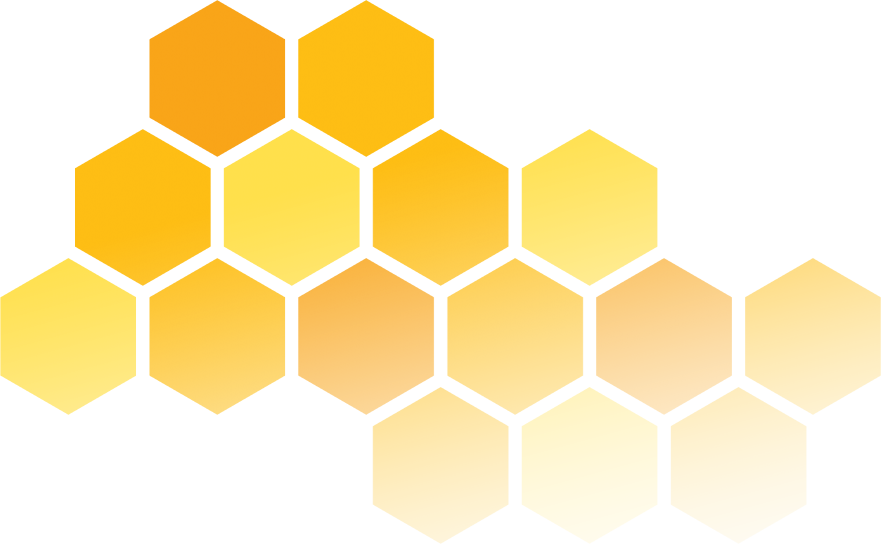 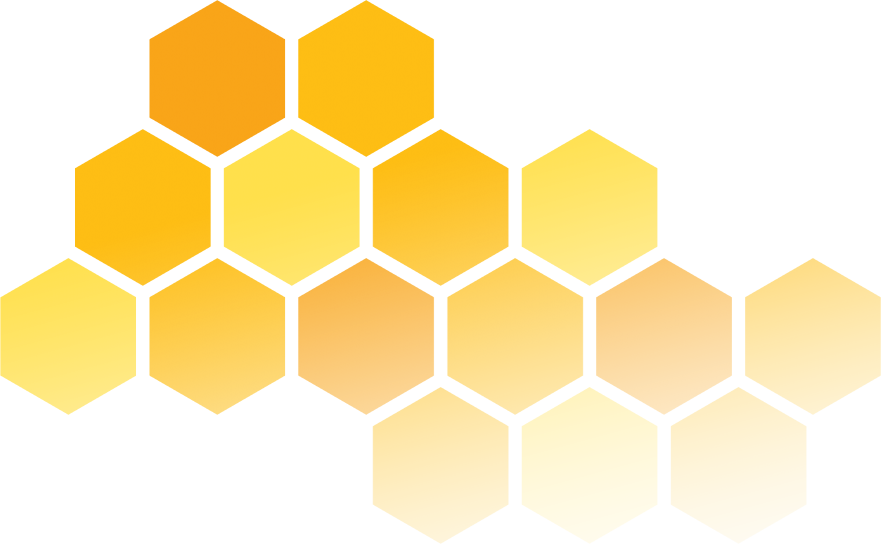 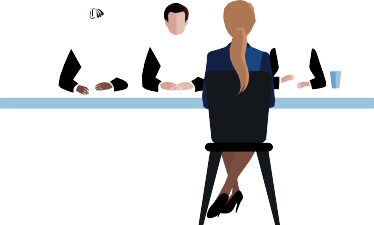 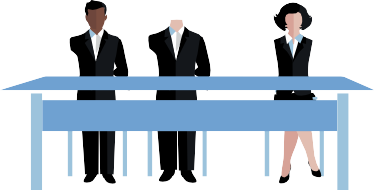 COMPETÊNCIAS LEGISLATIVAS DA CÂMARA MUNICIPAL;
As leis de interesse local ou que suplementem as legislações estadual ou federal são aprovadas pela Câmara Municipal. Em seguida são levadas à sanção do prefeito, que é o gestor municipal do Poder Executivo.

A gestão municipal depende da aprovação das leis orçamentá- rias, da estruturação das secretarias municipais, das autarquias e das fundações públicas, dos bens de domínio público, do sistema tributá- rio municipal e das políticas públicas dos diversos setores pertinentes à vida dos cidadãos.
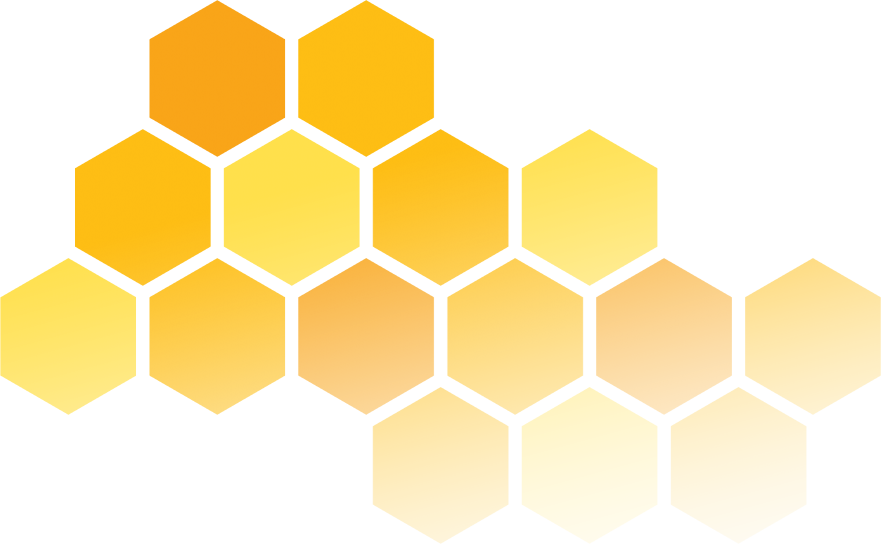 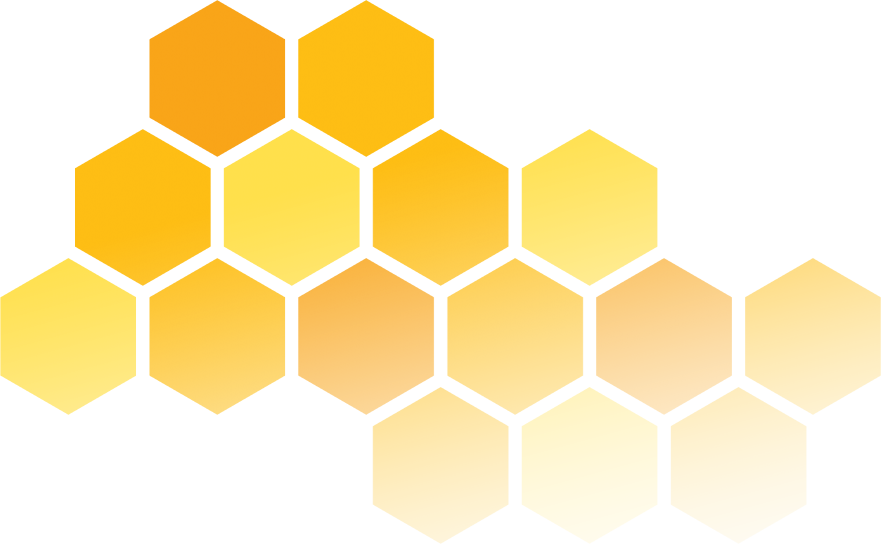 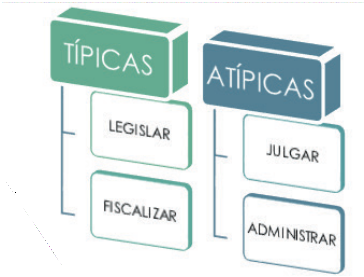 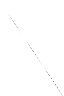 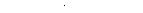 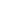 QUAIS AS FUNÇÕES DO
PODER LEGISLATIVO
Funções;
A função de fiscalizar tem seu amparo na norma constitucional e consiste na apreciação dos pareceres das contas do prefeito, bem como investigar as contas daqueles que guardam, arrecadam, geren- ciam e utilizam recursos públicos.
Os vereadores aprovam os recursos financeiros, enquanto o gestor deve prestar contas dos gastos.
A função de julgar é exercida pelos vereadores quando seus pares ferem o decoro parlamentar e, quando outros atores políticos (prefeitos e secretários municipais) praticam infrações político-administrativas.
A função de administrar é caracterizada pela manutenção das atividades legislativas que dependam de recursos humanos e mate- riais no próprio órgão legislativo municipal.
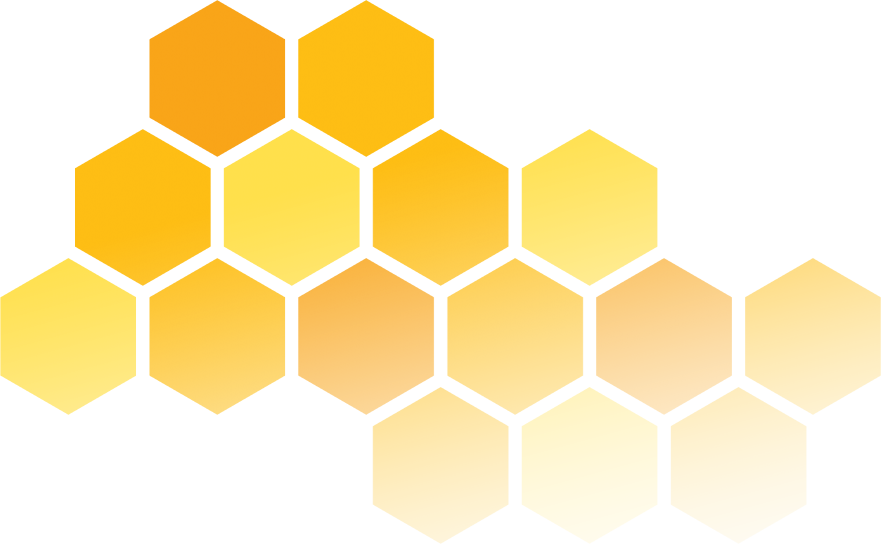 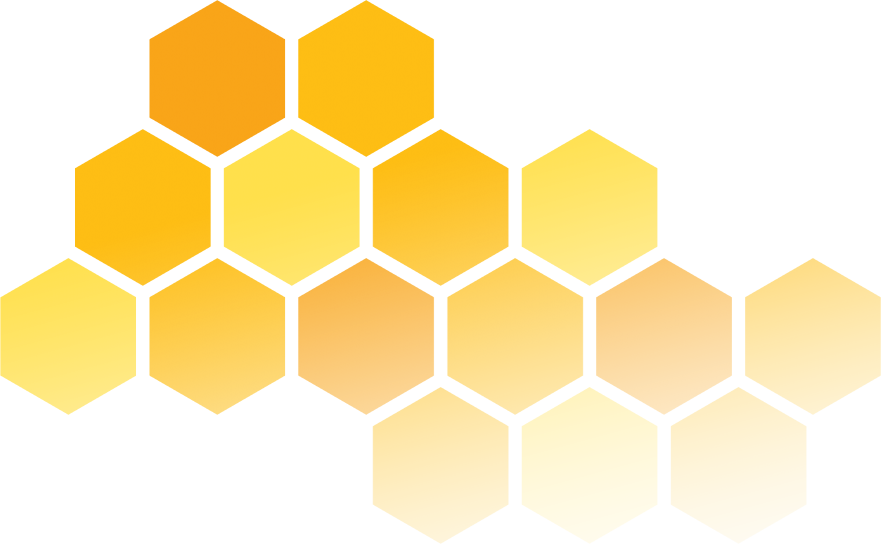 QUAL O PAPEL DA CÂMARA MUNICIPAL EM RELAÇÃO ÀS MATÉRIAS ORÇAMENTÁRIAS;
O Plano de Metas deve ser o refe- rencial para que o chefe do Executivo local trate das propostas orçamentárias no limite percentual das receitas. Assim, os programas e projetos podem ser executados pela gestão municipal.

Por sua vez, os vereadores realizam os debates para aprovação ou rejeição das propostas orçamentárias. Isso é um processo ainda mais democrático quando a população é ouvida em temas inerentes ao município.

Com o processo decisório levado à efetiva participação popular conforme a Lei de Responsabilidade Fiscal -, o orçamento participativo cidadão, de forma presencial ou virtual, deve acatar sugestões legislativas   quanto ao uso dos recursos no atendimento às demandas.
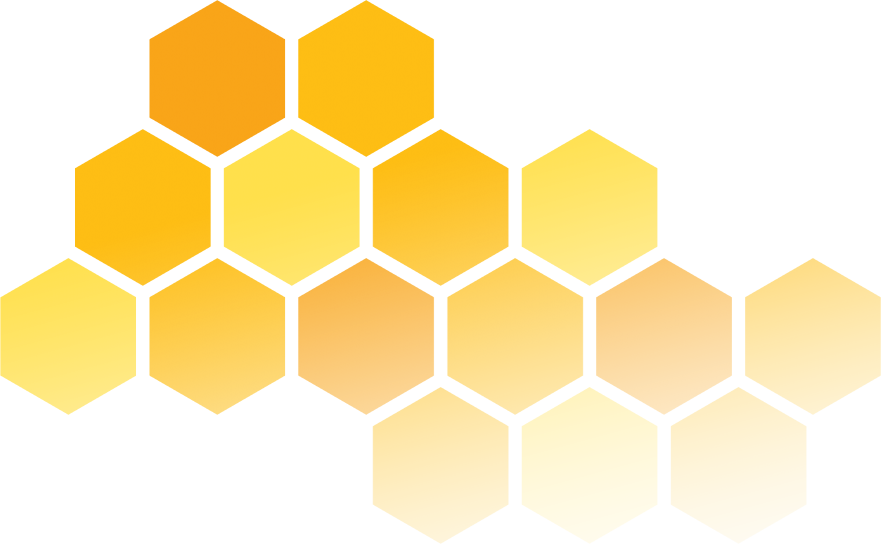 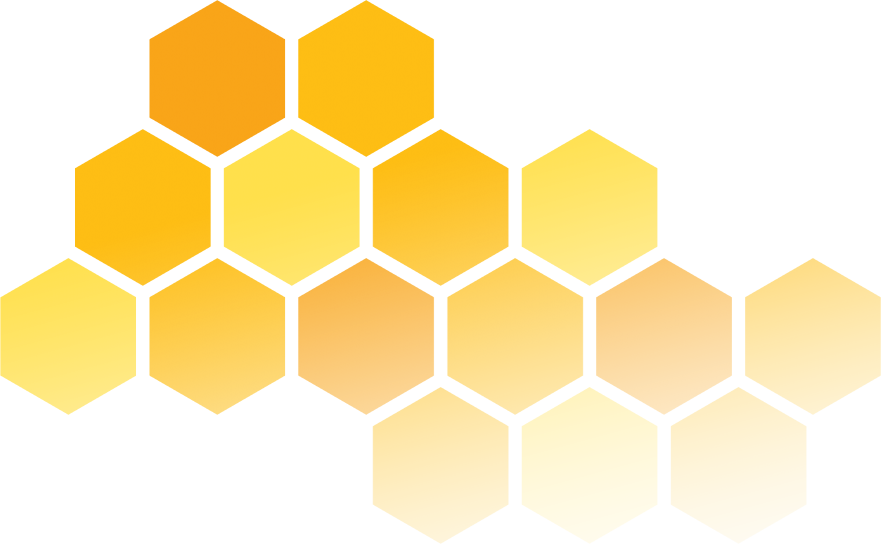 Os vereadores se reúnem em sessões plenárias para apre- ciação das matérias mais impor- tantes dentro da Câmara Munici- pal.
As competências do Plenário observam o posicionamento do Poder Legislativo no município para aprovar leis de interesse local.
I
O PLENÁRI
O PLENÁRIO
;
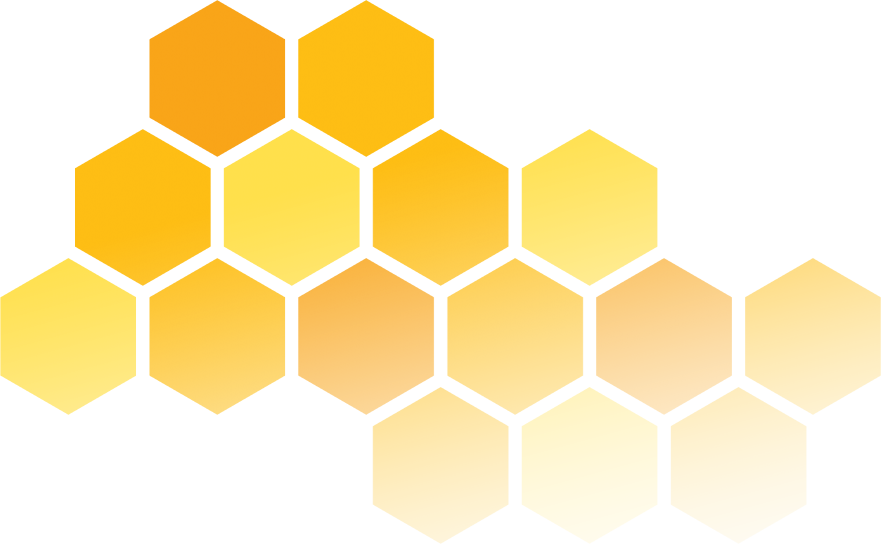 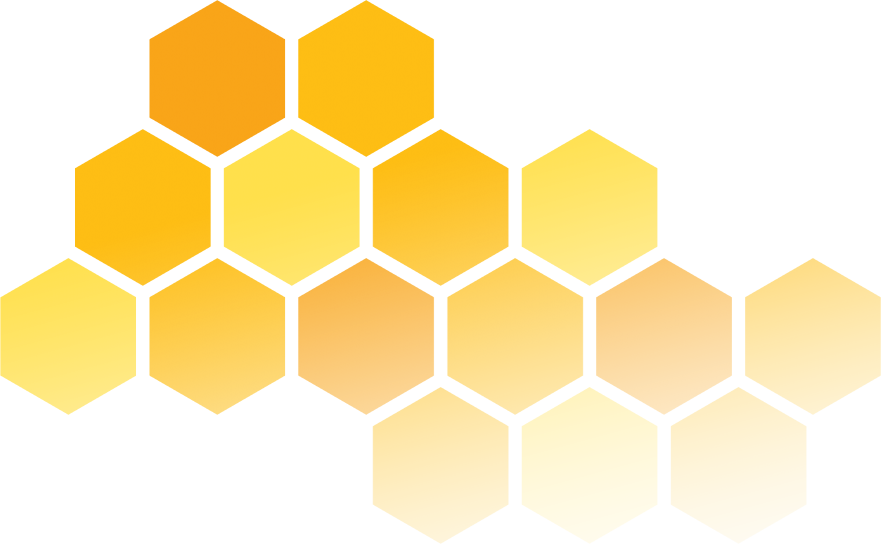 MESA DIRETORA
O Regimento Interno de cada Câmara Municipal destaca a importância que a Mesa Dire- tora possui como órgão orienta- dor dos trabalhos. 
A sua composição se dá mediante eleição interna da Câmara, com mandato de um ou dois anos, para os cargos de presidente, 1° vice-presidente, e 1° e 2° secretários, como regra geral.
Detaque-se que a Mesa decide sobre matérias administrativas e auxilia o presidente como gestor legislativo.
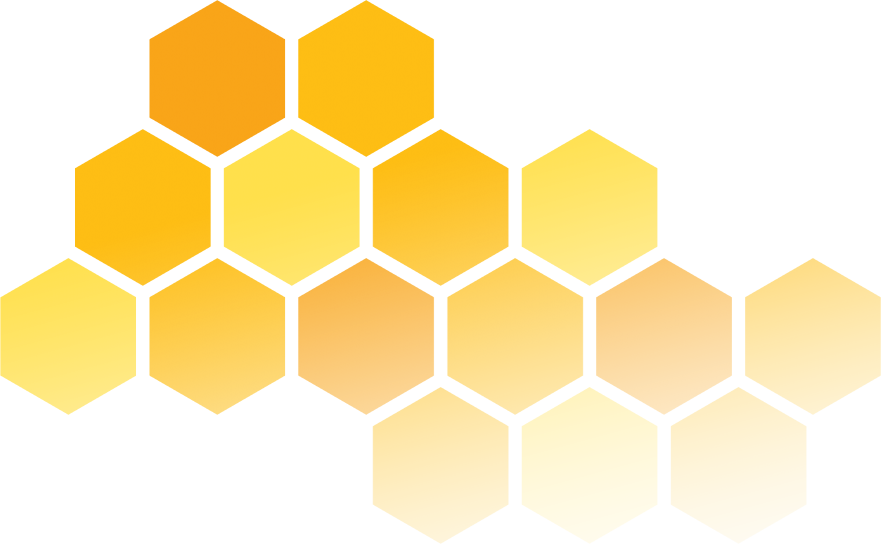 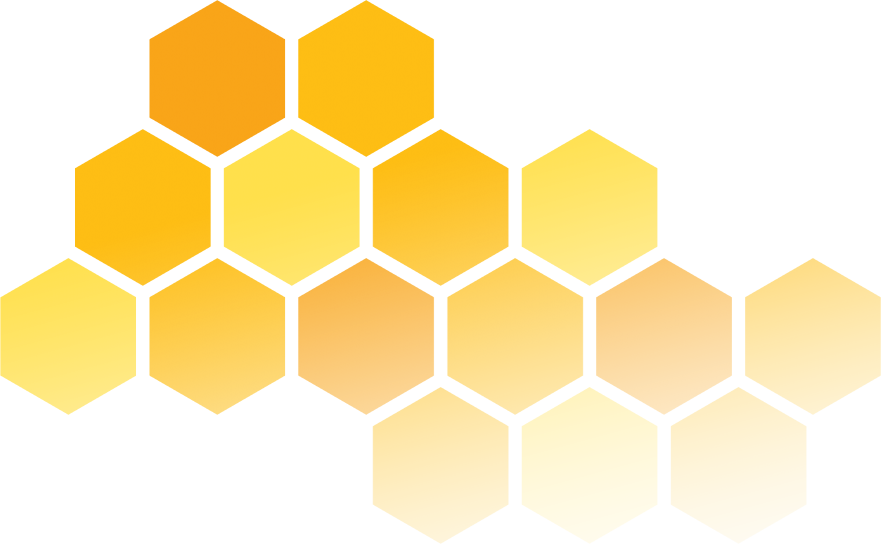 COMISSÕES
As Comissões podem ser permanentes ou temporárias e de- senvolvem análises dos temas que resultarão em projetos de lei. Tais estudos são condensados em pare- ceres das proposições principais.

As Comissões Permanentes são definidas por área de atuação ou por campo temático. Cabe ao Regimento Interno de cada Câmara Municipal designar o trabalho das Comissões de acordo com a afinida- de aos temas.
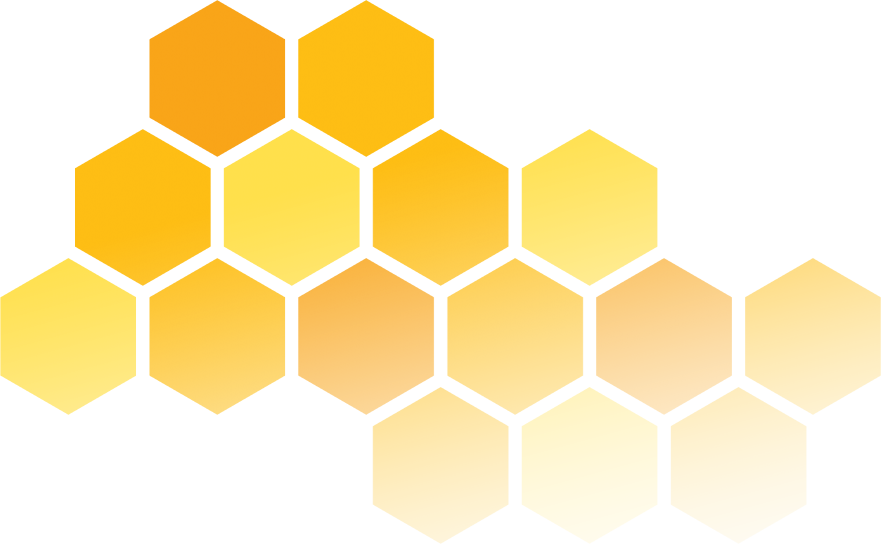 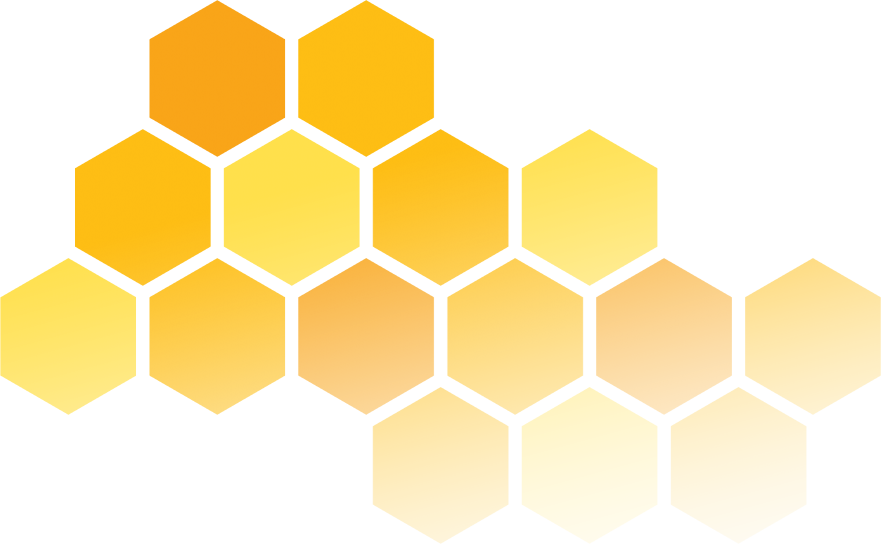 COMISSÕES
As Comissões Temporárias são criadas para fins específicos, a exemplo das Comissões Parlamentares de Inquérito (CPIs). Essas têm poderes de investigação próprios das autoridades do Poder Judiciário. Apesar de não dispor de competência punitiva, as CPIs podem convocar autoridades, determinar diligências, ouvir indiciados, inquirir testemunhas, e requisitar informações e documentos.

É comum, nos recessos, o funcionamento de uma comissão re- presentativa que toma decisões mais urgentes.
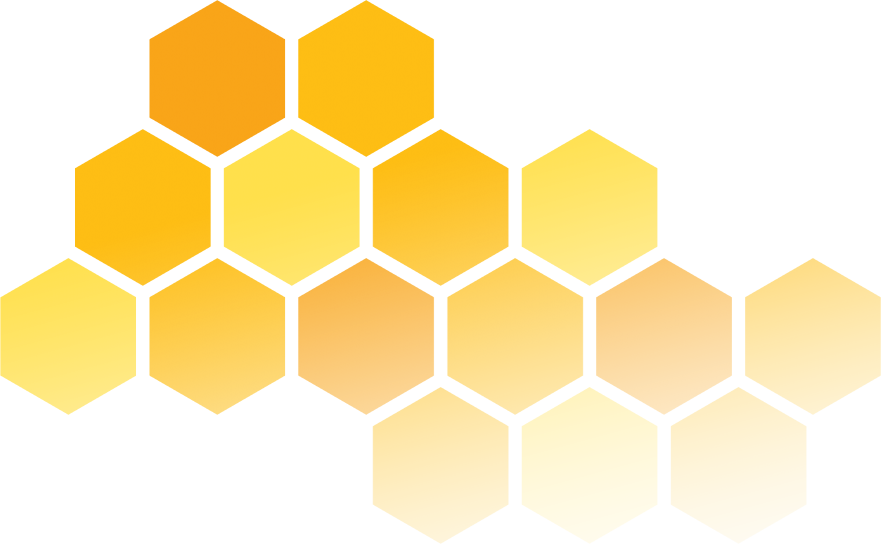 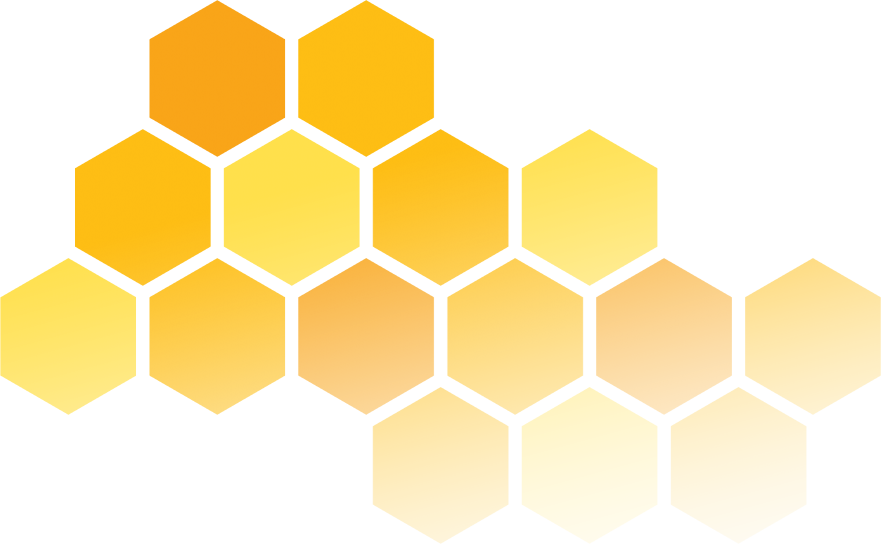 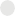 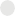 PROPOSIÇÕES LEGISLATIVAS
Municipal se submete ao processo legis- lativo. Por isso, considera-se proposição sujeita à deliberação: discussão e vota- ção do projeto de lei.

No atendimento das necessidades da população, os vereadores devem obrigatoriamente observar o bem-estar e o impacto social decorrente da sua ideia legislativa aten- dendo, assim, aos princípios da legística.
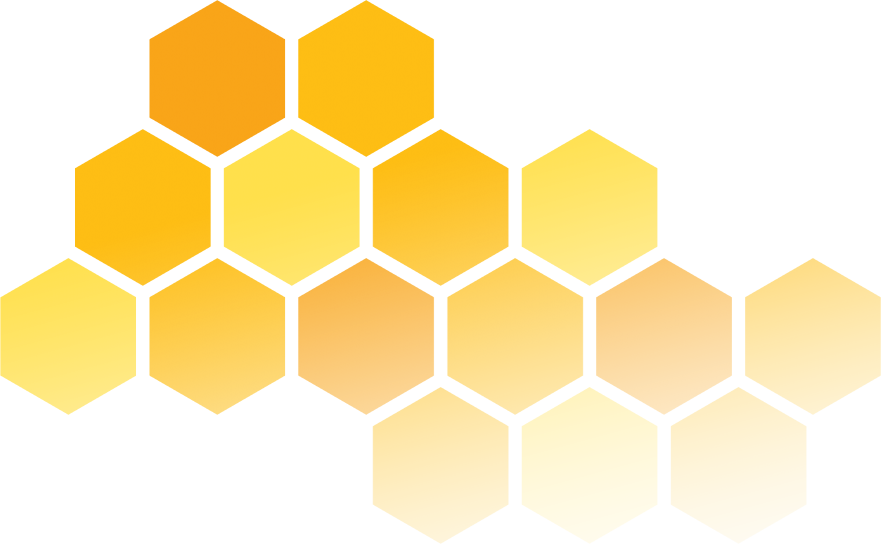 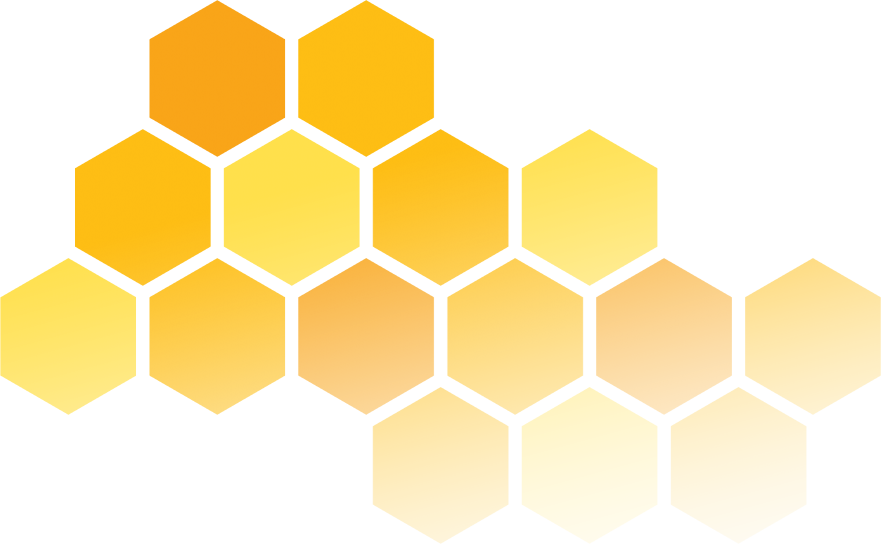 S
N S
S
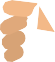 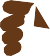 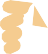 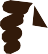 QUÓRUM DE VOTAÇÃO
QUÓRUM DE VOTAÇÃO
Cumpridos os requisitos da trami- tação legislativa, a proposição será vota- da desde que tenha sido divulgada e pu- blicada. Contudo, sem a participação dos vereadores não há votação. Sem quórum, não há possibilidade de votar a matéria. O número de votos necessários varia de acordo com a proposição.
2/3 (dois terços) – para rejeição das contas do prefeito ou do ex-pre- feito;
2/3 (dois terços) – para condenar o prefeito por infrações político-ad- ministrativas;
2/3 (dois terços) – para alterar a Lei Orgânica Municipal; Maioria absoluta – para perda de mandato de vereador; Maioria simples – pra matérias em geral.
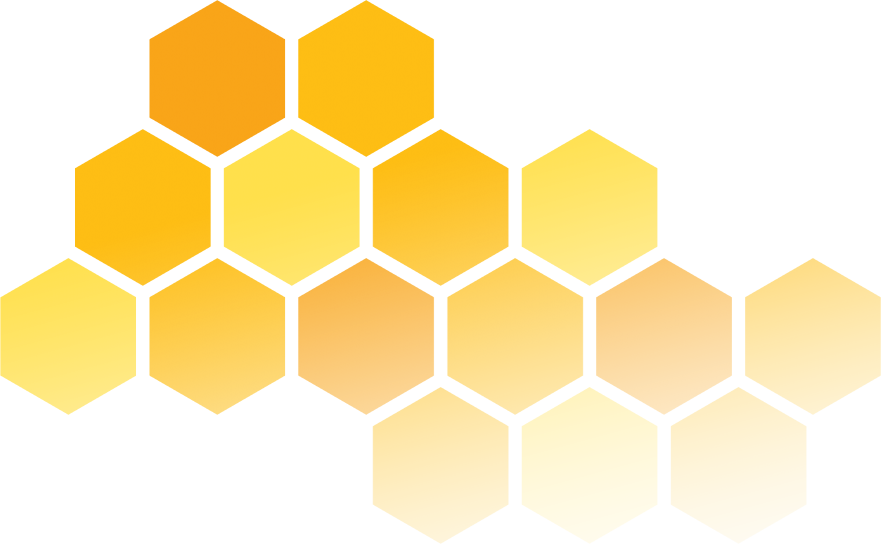 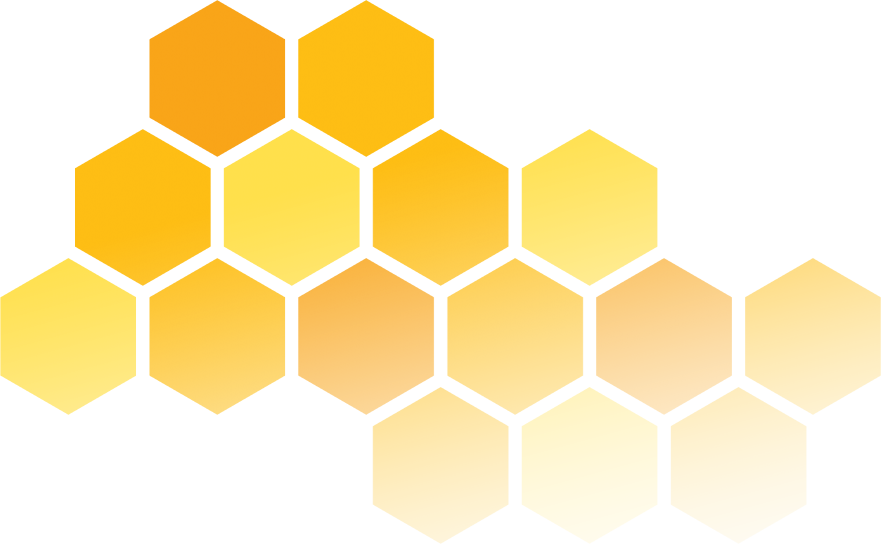 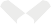 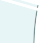 COMO OS VEREADORES FAZEM AS LEIS?
O vereador, o prefeito e os cidadãos têm uma ideia dos assuntos que podem se transformar em novas proposições ou na reformulação de leis já existentes.
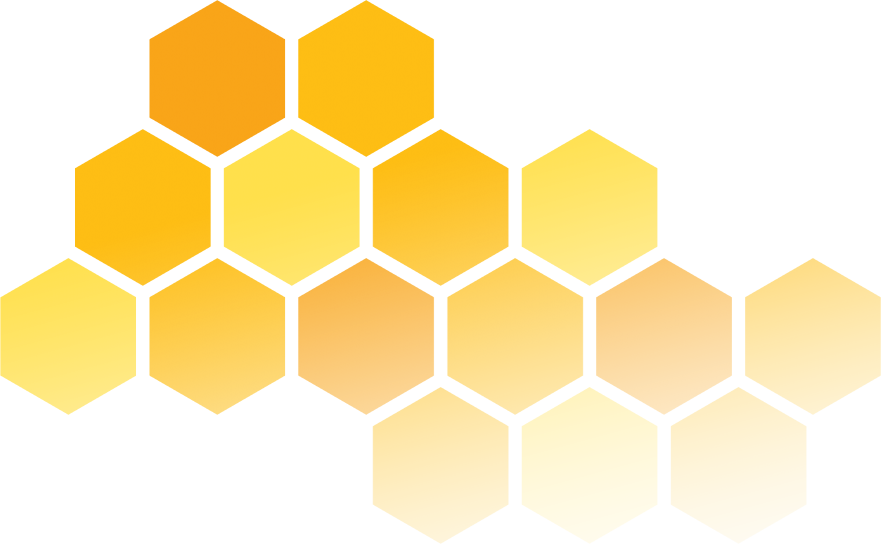 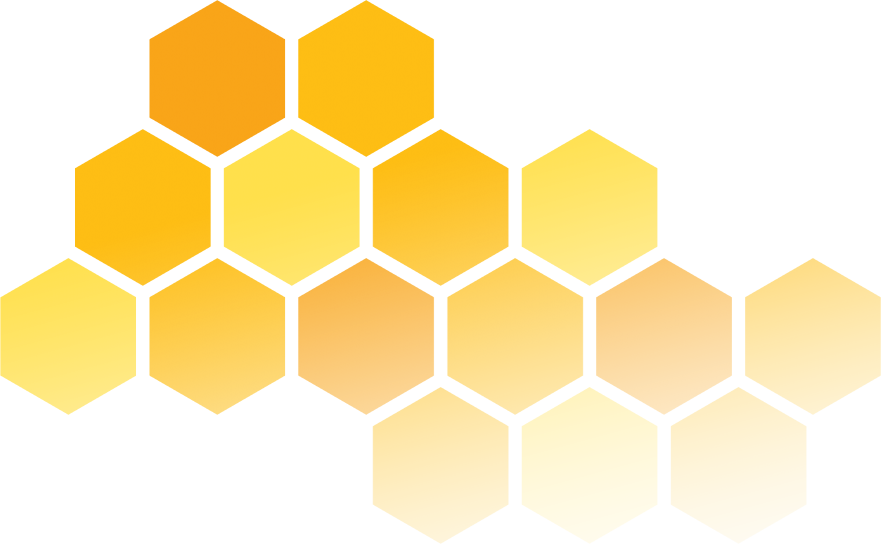 ser lido na sessão e depois publicado.
COMO OS VEREADORES FAZEM AS LEIS?
1º Passo
O projeto de lei é apresentado no Plenário da Câmara Municipal para ser lido na sessão e depois publicado.
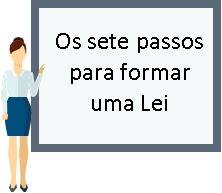 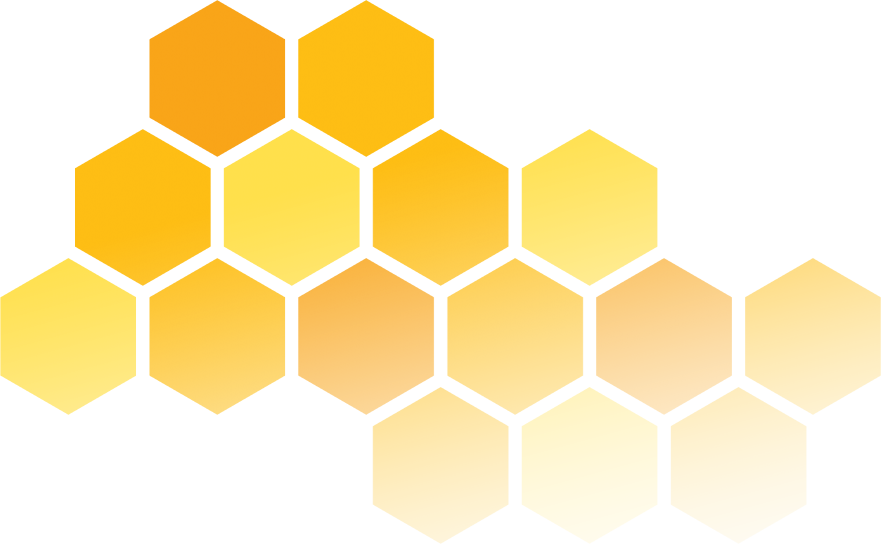 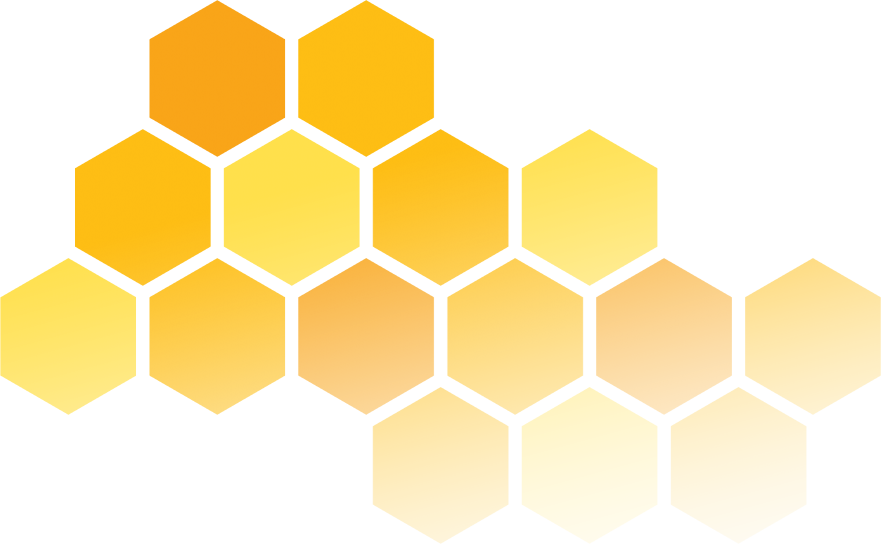 ser lido na sessão e depois publicado.
COMO OS VEREADORES FAZEM AS LEIS?
2º Passo
O presidente da Casa envia às Co- missões que emitem os pareceres sobre as matérias. Assim, o projeto de lei está pronto para ser inserido na Ordem do Dia.

3º Passo
Uma vez colocada a proposição na Or- dem do Dia, os vereadores passam a discutir o projeto de lei podendo, in- clusive, apresentar emendas para me- lhoria do texto.
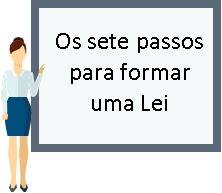 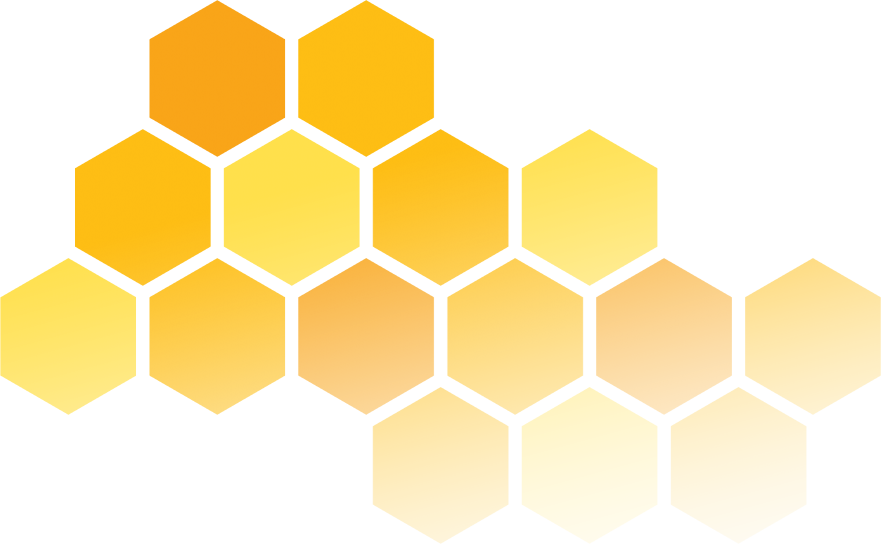 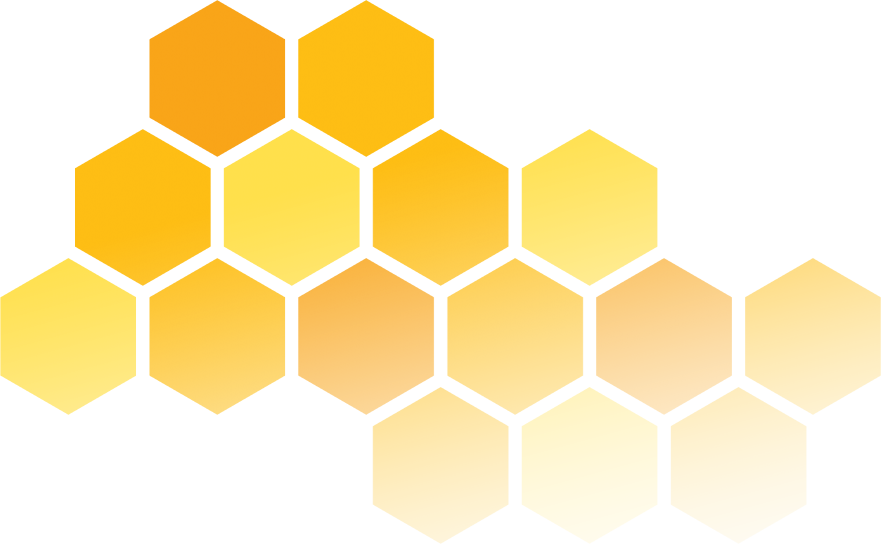 ser lido na sessão e depois publicado.
COMO OS VEREADORES FAZEM AS LEIS?
4º Passo
Chegou a hora da votação! Os vere- adores são invioláveis por suas opi- niões, palavras e votos. É o que diz a Constituição Federal.

5º Passo
O projeto de lei pode ser aprovado se obtiver maioria de votos dos vereado- res. Do contrário, será rejeitado e irá para o arquivo
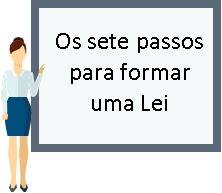 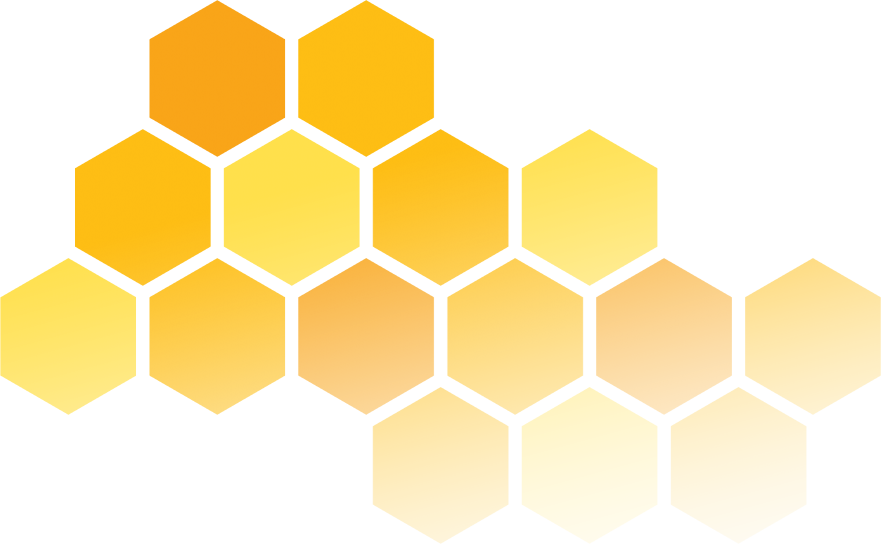 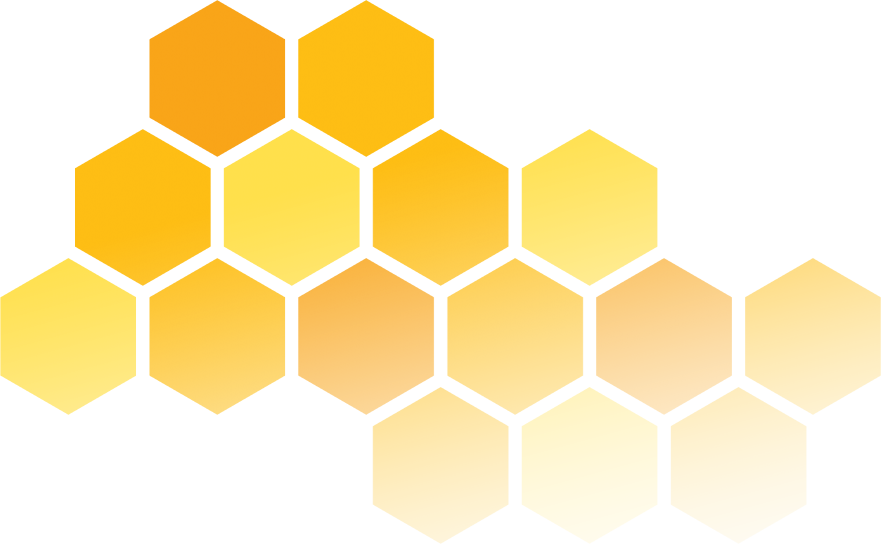 ser lido na sessão e depois publicado.
COMO OS VEREADORES FAZEM AS LEIS?
6º Passo
Com a aprovação, o presidente da Câ- mara declara que o projeto de lei se- guirá para a sanção do prefeito, com as devidas assinaturas dos vereado- res presentes (autógrafos).

7º Passo
Pronto! O prefeito analisa o projeto de lei aprovado pelos vereadores. Ao con- cordar com o texto, o representante do Executivo no município sanciona a lei. Agora, se o prefeito não concordar com o projeto de lei aprovado pelos verea- dores, o mesmo será vetado.
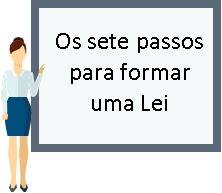 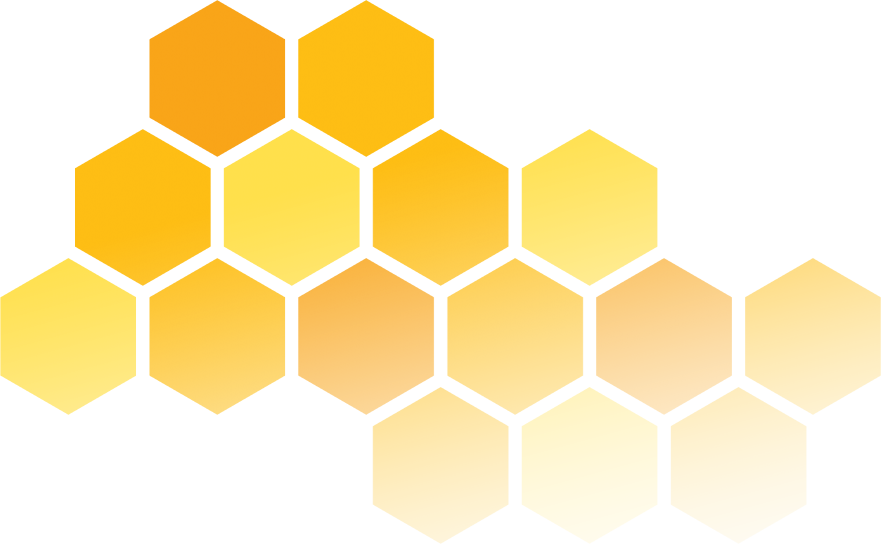 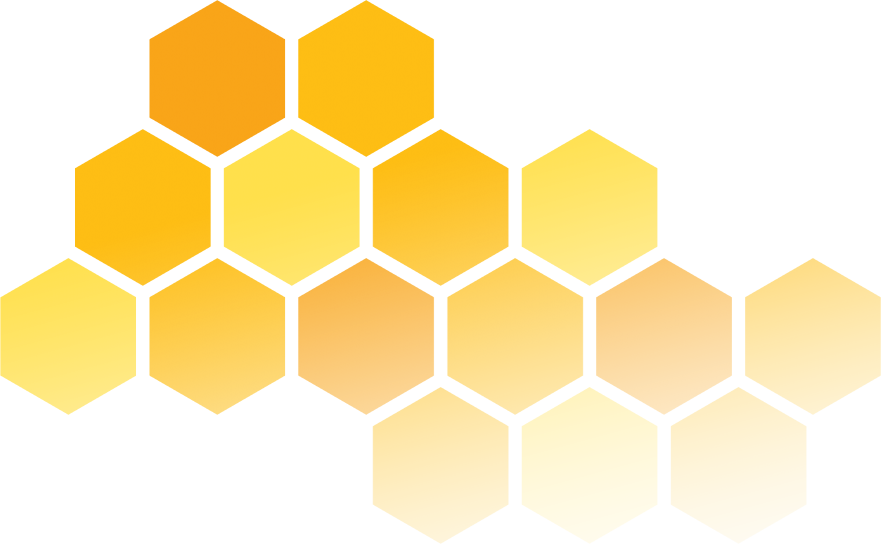 ser lido na sessão e depois publicado.
Nova Lei de Licitações: entenda tudo sobre a Lei nº 14.133/21
 
A Nova Lei de Licitações (Lei nº 14.133/21) foi promulgada no dia 1º de abril de 2021, e trouxe consigo alterações substanciais ao procedimento licitatório. De uma só vez, a nova lei substituiu outras três normas que regulavam a licitação: a Lei Geral de Licitações (8.666/1993), a Lei do Pregão (10.520/2002) e o Regime Diferenciado de Contratação (12.462/2011).

As atualizações trazidas pela nova legislação terão um grande impacto no modelo dos procedimentos. Não apenas o meio eletrônico virou prioridade, como houve alterações nas próprias modalidades de licitação, com destaque para o diálogo competitivo.
Neste artigo, explicaremos brevemente algumas das principais mudanças trazidas pela nova lei!
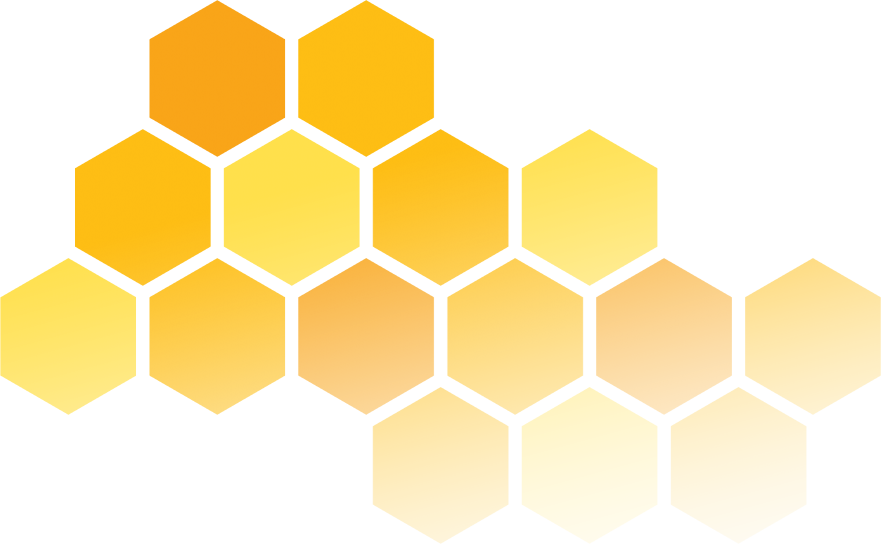 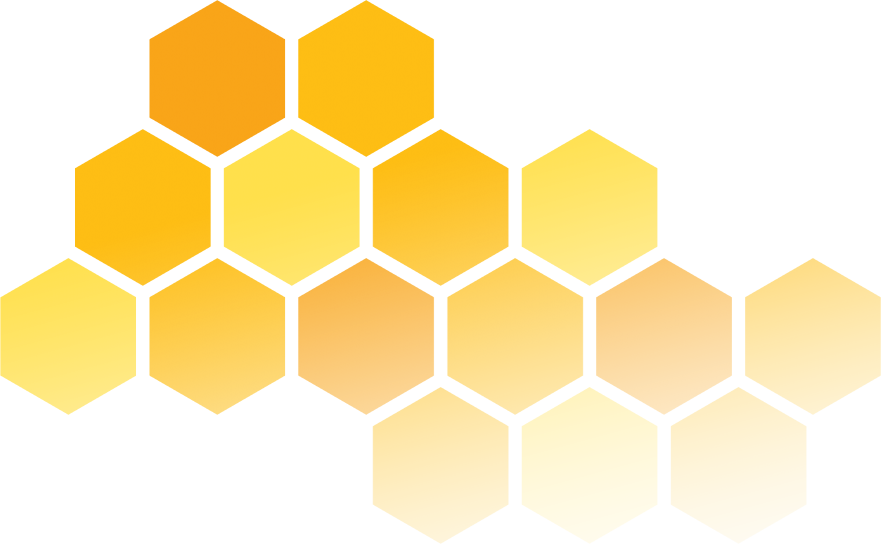 ser lido na sessão e depois publicado.
O que é uma licitação?

Quando a Administração Pública decide fazer compras, contratar serviços, alienar bens ou realizar obras, ela precisa, em quase todos os casos, realizar um procedimento chamado licitação. Os principais objetivos são dois: garantir que qualquer interessado possa negociar com o Estado, evitando preferências injustas; e oportunizar a concorrência para que a melhor compra ou contratação seja realizada.
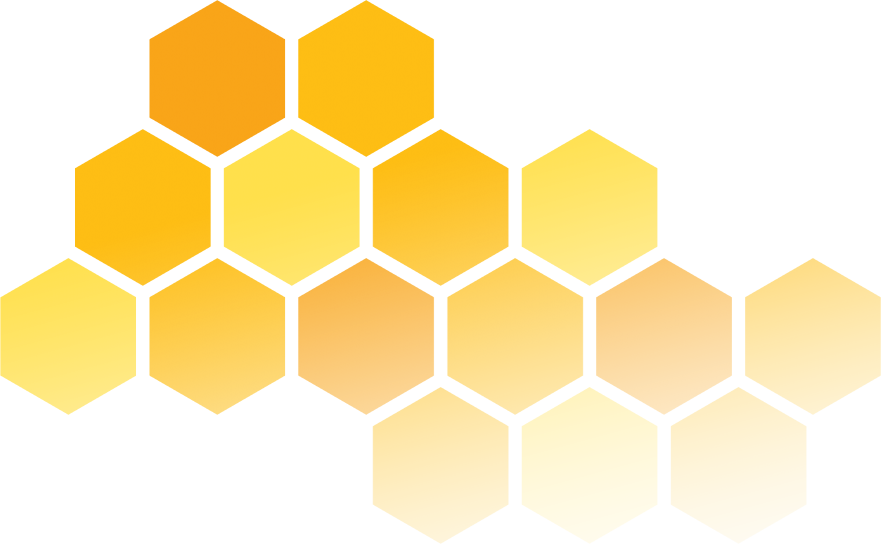 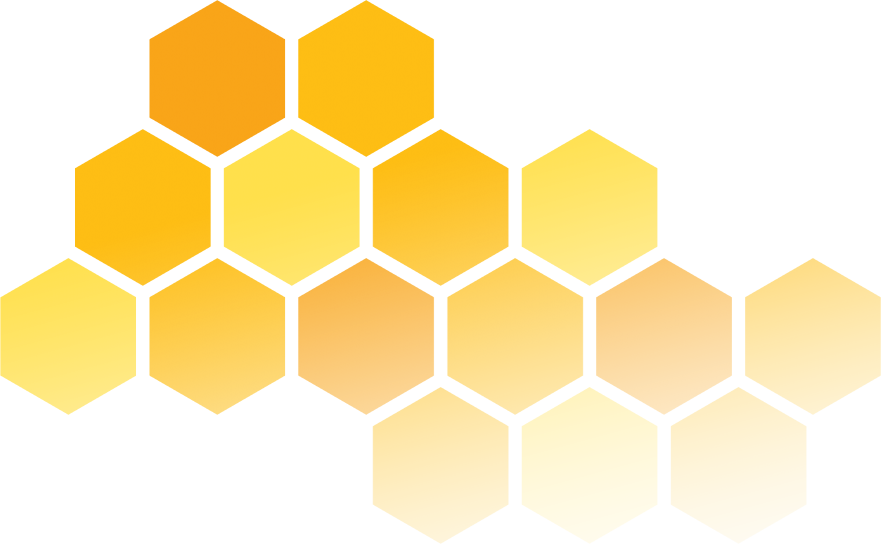 ser lido na sessão e depois publicado.
Assim, licitação é o procedimento administrativo que o Estado utiliza para comprar ou vender. 

Em alguns casos a licitação é dispensada ou não é exigida, o que pode ocorrer, por exemplo, quando o valor do contrato é muito baixo ou o objeto é muito específico e não poderia ser realizado por outra pessoa (quando, digamos, a Prefeitura quer um show do artista X no carnaval).
Até abril de 2021, as licitações eram regulamentadas pela Lei nº 8.666/1993, mas esta legislação foi substituída pela chamada Nova Lei de Licitações, ou Lei nº 14.133/2021. Nos itens a seguir, traremos as principais mudanças trazidas pela nova legislação.
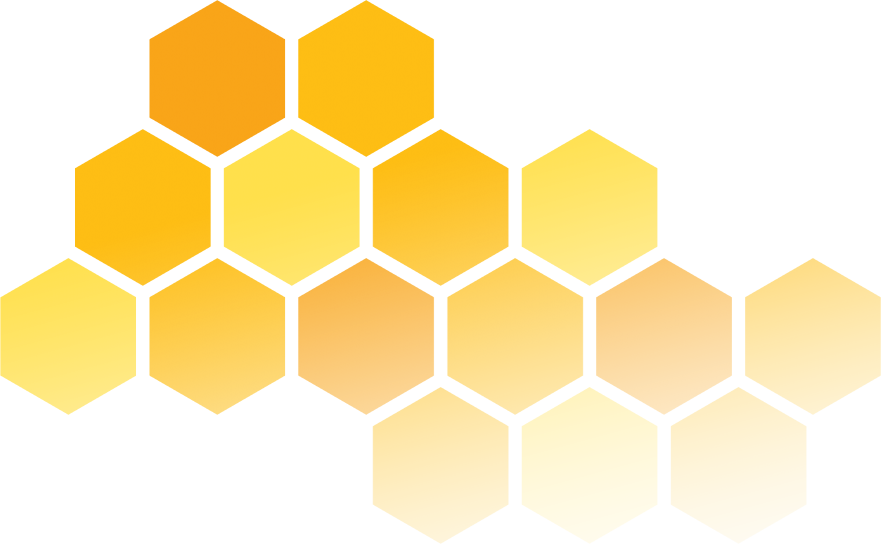 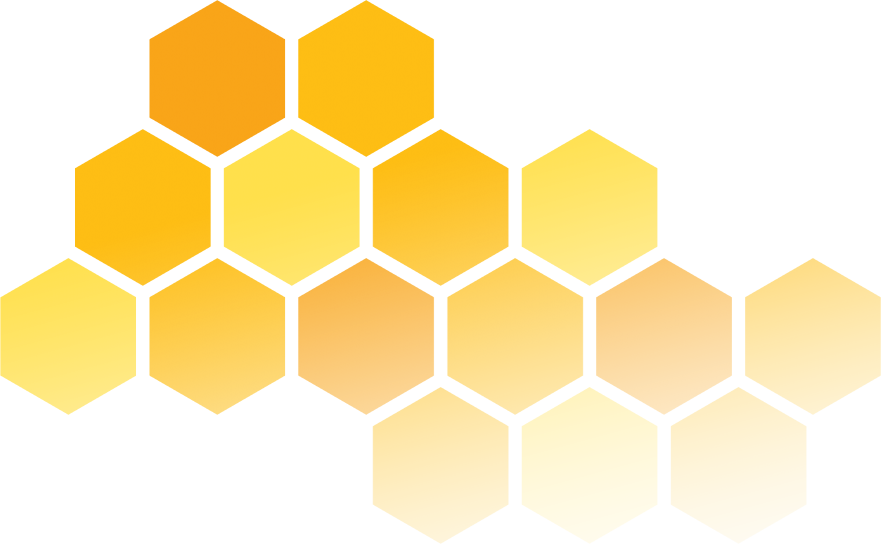 ser lido na sessão e depois publicado.
Quando passa a valer a Nova Lei de Licitações?

A Nova Lei de Licitações foi publicada e entrou em vigor no dia 1º de abril de 2021. Isto significa que ela já está valendo e qualquer ente da administração pública (União, Estados e Municípios) pode se basear nas novas regras para iniciar um procedimento licitatório. 
No entanto, existe um prazo de dois anos para que a administração se adeque às mudanças. Ou seja, até o dia 1º de abril de 2023, o administrador público poderá optar por utilizar a legislação antiga. 
Os únicos dispositivos que realmente não podem mais ser utilizados são os arts. 89 a 108 da Lei nº 8.666/93, que tratam dos crimes ocorridos em procedimentos licitatórios.
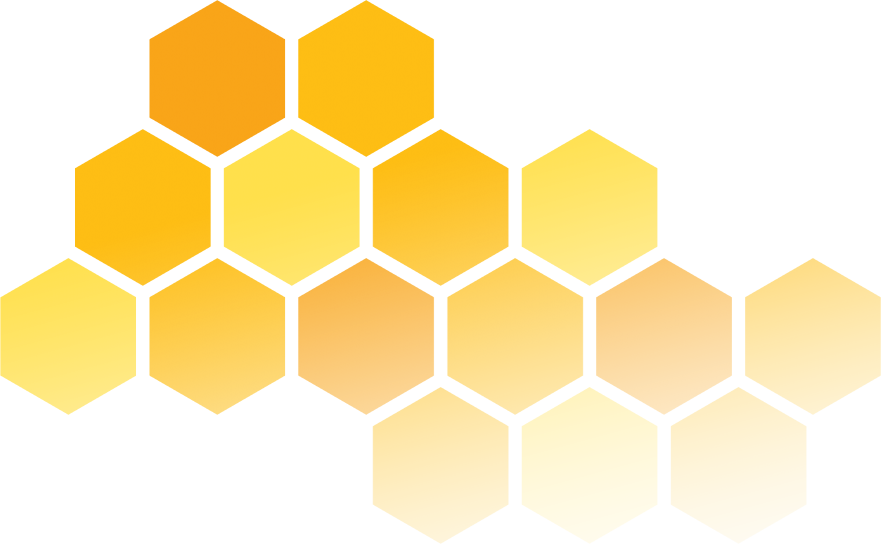 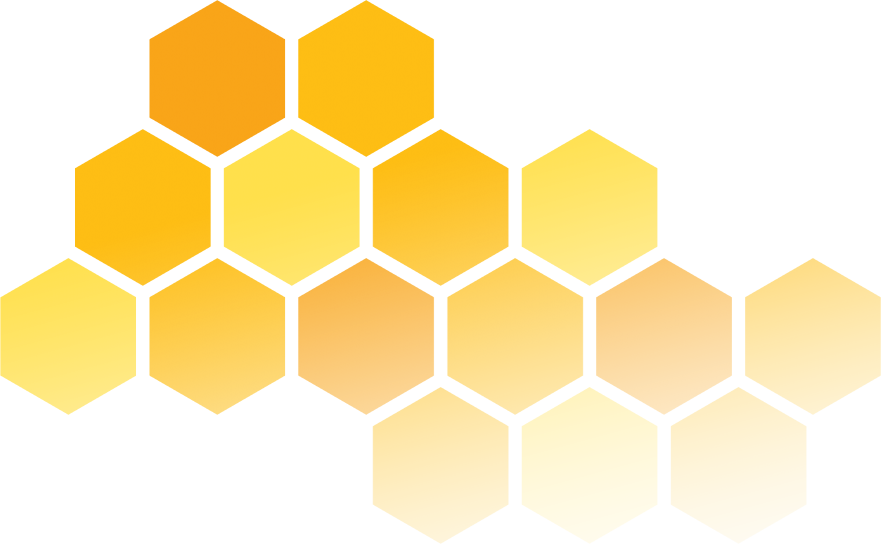 ser lido na sessão e depois publicado.
E para quem vale a Nova Lei de Licitações?

Para todas as contratações realizadas por entes da administração pública (federal, estadual, distrital e municipal). Não vale para as empresas públicas, sociedades de economia mista e estatais regidas pela Lei 13.303/16.
Lei nº 14.133/2021, art. 193.
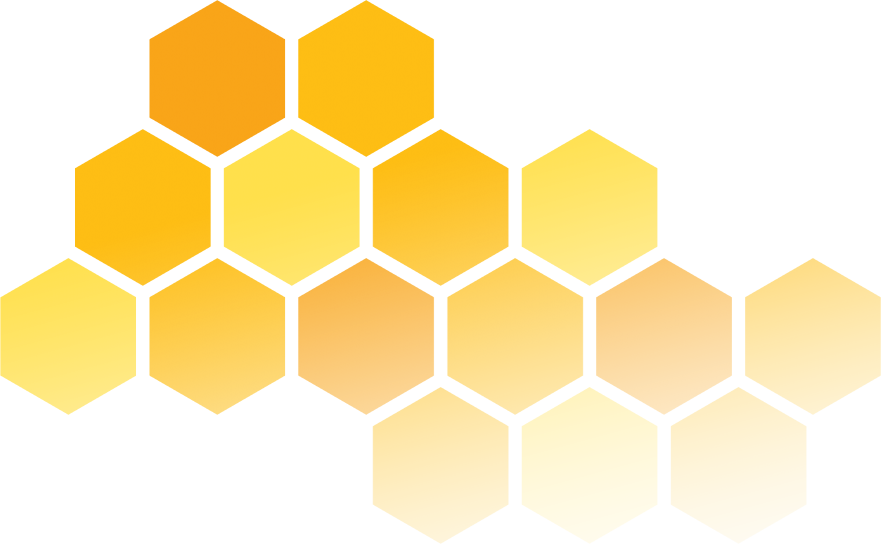 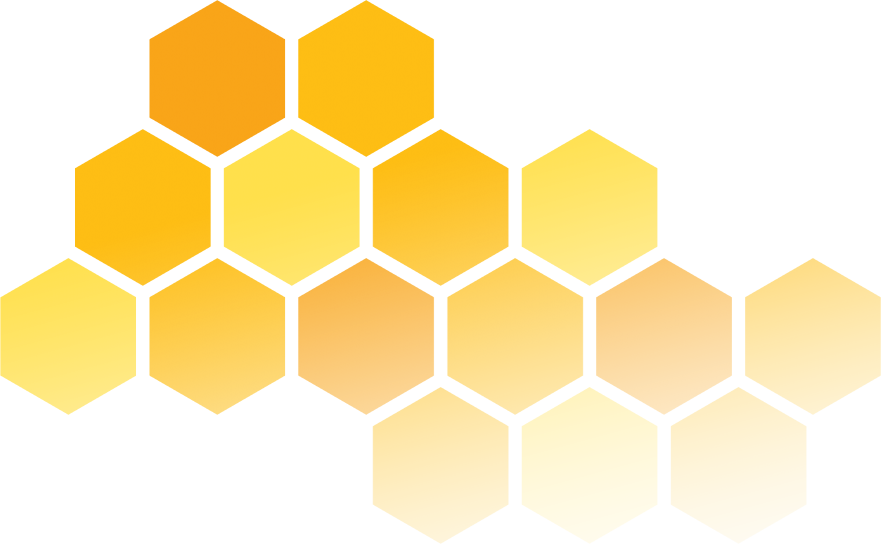 ser lido na sessão e depois publicado.
Principais Mudanças na Nova Lei de Licitações
Digitalização

Agora, a regra geral para todas as contratações é o meio eletrônico, o que tornou o procedimento mais ágil, transparente e competitivo. Também ficou mais fácil participar de licitações em qualquer localidade do Brasil.

Com a digitalização, o processo ficou mais barato e menos burocrático. Um procedimento eletrônico diminui os custos com cartório e o vai-e-vem de carimbos e reconhecimento de firma, que foram substituídos por certificados digitais e assinaturas eletrônicas. O reconhecimento de firma só será exigido quando houver dúvida sobre a autenticidade do documento.
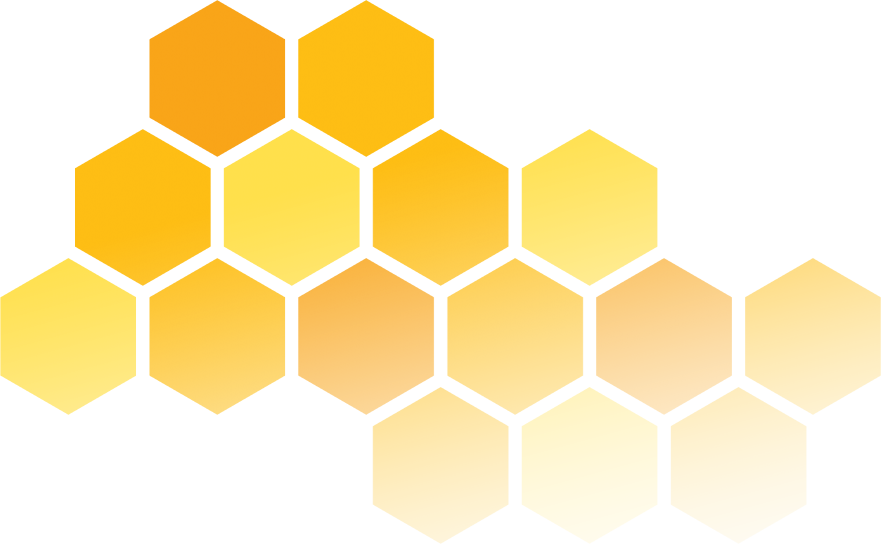 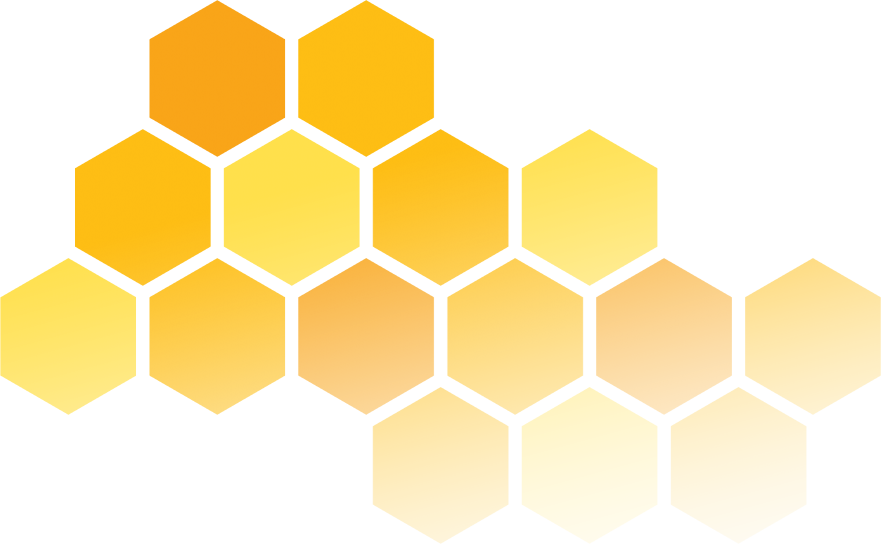 ser lido na sessão e depois publicado.
Portal Nacional de Contratações Públicas – PNCP

O Portal Nacional de Contratações Públicas (PNCP) é uma das grandes novidades trazidas pela nova lei de licitações. Trata-se do portal oficial para a divulgação de todas as licitações promovidas por entes da administração pública, em qualquer local do Brasil. 
No PNCP estarão concentrados todos os editais, aditamentos, planos de contratação anuais, catálogos de padronização, atas de registro de preços e outras informações sobre as contratações. O portal já está funcionando em uma primeira versão e pode ser acessado no endereço pncp.gov.br.

Lei nº 14.133/2021, art. 174.
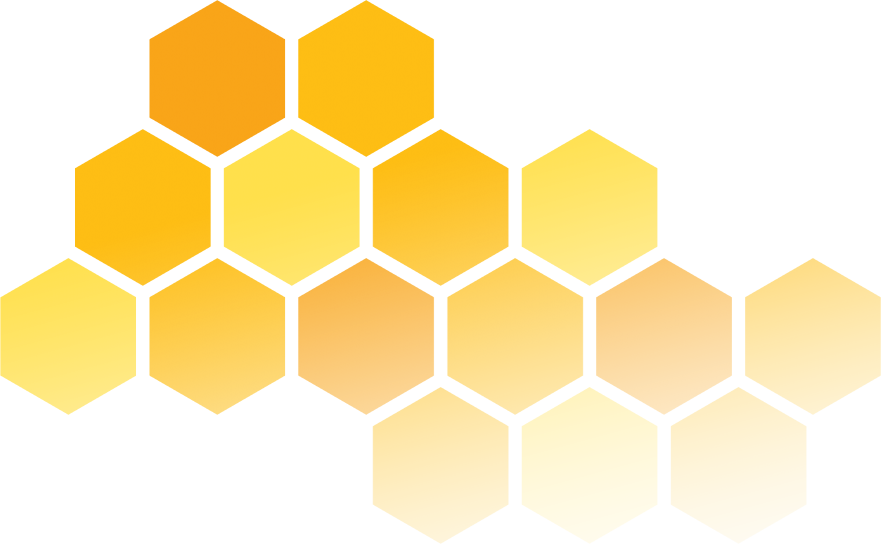 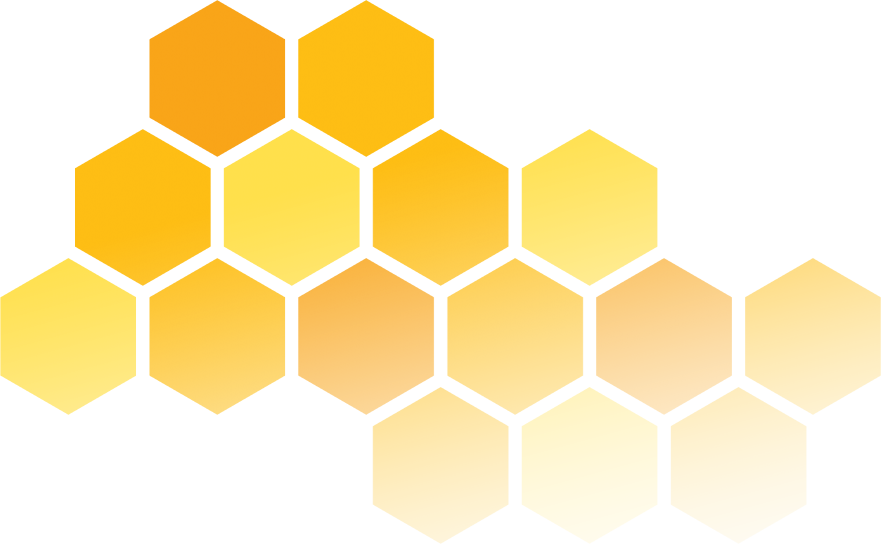 ser lido na sessão e depois publicado.
Inversão de fases

O procedimento licitatório é composto de fases, começando com a preparação do edital e terminando na homologação de todo o processo, quando é declarado o vencedor. Com a nova lei, a ordem das fases de julgamento e habilitação foi alterada.
Habilitação é a fase do procedimento em que o licitante deve comprovar idoneidade para contratar com a Administração, juntando documentos que atestem regularidade fiscal, trabalhista, técnica, financeira e jurídica. É apenas na fase de julgamento que a Administração decide pela melhor proposta.
Antigamente, a habilitação sempre precedia o julgamento, exceto na modalidade pregão. Com a nova lei, a regra geral é a inversão de fases: o julgamento virá antes da habilitação. 
Objetiva-se, com a mudança, que os licitantes se preocupem menos com papelada e burocracia, e concentrem-se mais nos detalhes técnicos do projeto. Os documentos para a habilitação só serão exigidos do licitante vencedor.
Lei nº 14.133/2021, art. 17.
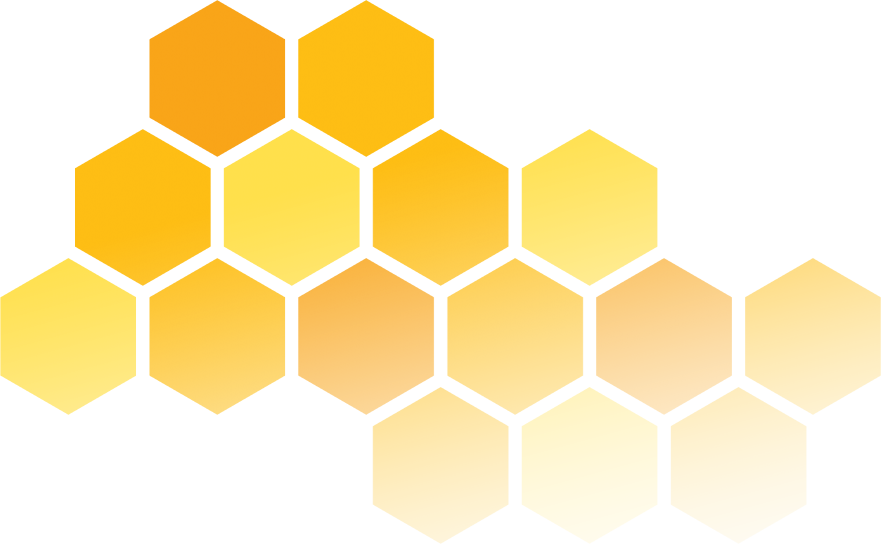 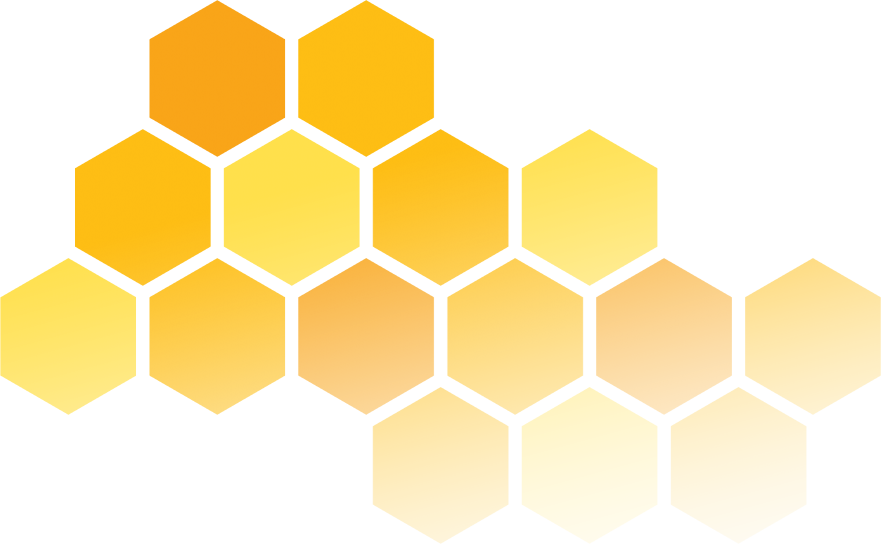 ser lido na sessão e depois publicado.
Modalidades

As modalidades de licitação definem o formato do procedimento e estabelecem como e quando os lances serão dados. Cada modalidade serve a um tipo de contrato realizado pela Administração: o leilão, por exemplo, é utilizado para a alienação de bens, ao passo que o pregão é uma modalidade de aquisição. 
A nova lei extinguiu as modalidades de tomada de preços e convite e criou a modalidade de diálogo competitivo. Além disso, incorporou o pregão, que antes estava previsto em lei especial.
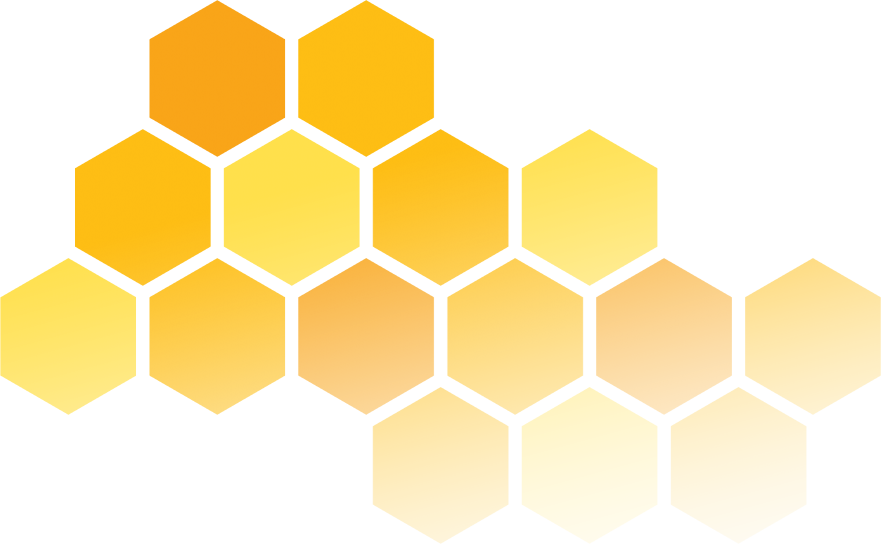 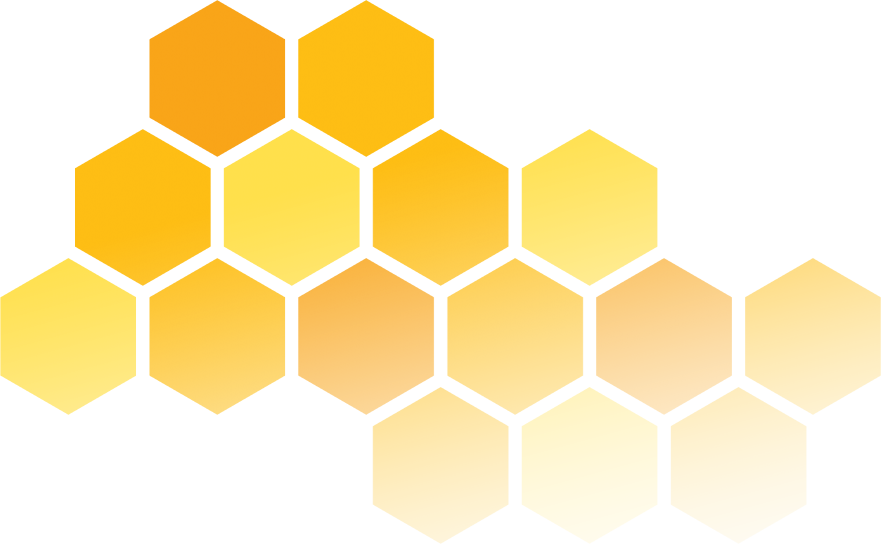 ser lido na sessão e depois publicado.
Portanto, são cinco as modalidades agora previstas:

Pregão, feito através lances sucessivos, em sessões públicas e eletrônicas, para a aquisição de bens e serviços;
Concorrência, disputa de preços entre licitantes pré-aprovados para contratar obras e serviços de engenharia em contratos acima de R$1,5 milhões e outras contratações com valor acima de R$650 mil;
Concurso, para a seleção de interessados em executar trabalho técnico, científico ou artístico (não se confunde com concurso público);
Leilão, para a alienação de imóveis e outros bens legalmente apreendidos ou penhorados;
Diálogo Competitivo, a nova modalidade, em que os licitantes são convidados a debater a melhor alternativa para o contrato.
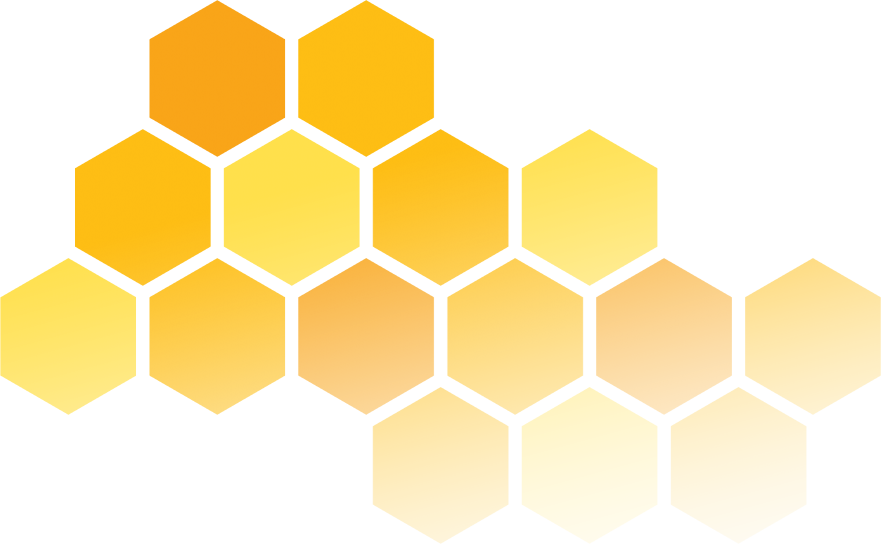 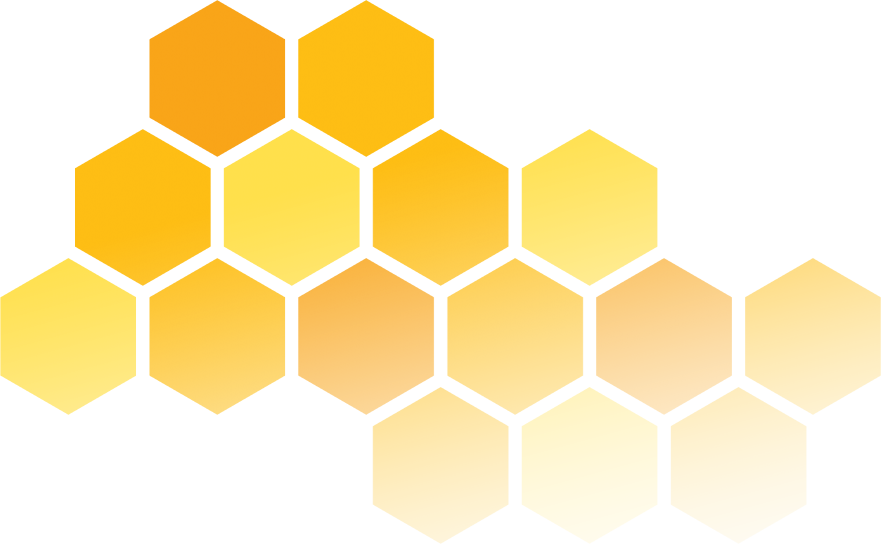 ser lido na sessão e depois publicado.
Como funciona o diálogo competitivo, criado pela nova lei de licitações?

A nova modalidade foi criada com o intuito de auxiliar a Administração no desenvolvimento de contratos de compras, obras e serviços complexos. 
Nesta modalidade, licitantes previamente selecionados (especialistas na área) são convidados a debater alternativas para atender as necessidades do contratante. As propostas só são feitas após a finalização das discussões.
Lei nº 14.133/2021, art. 28.
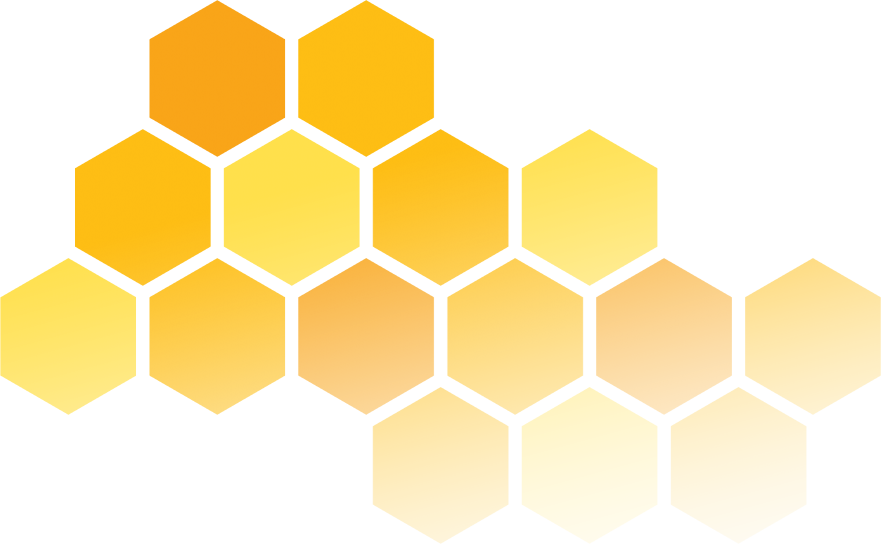 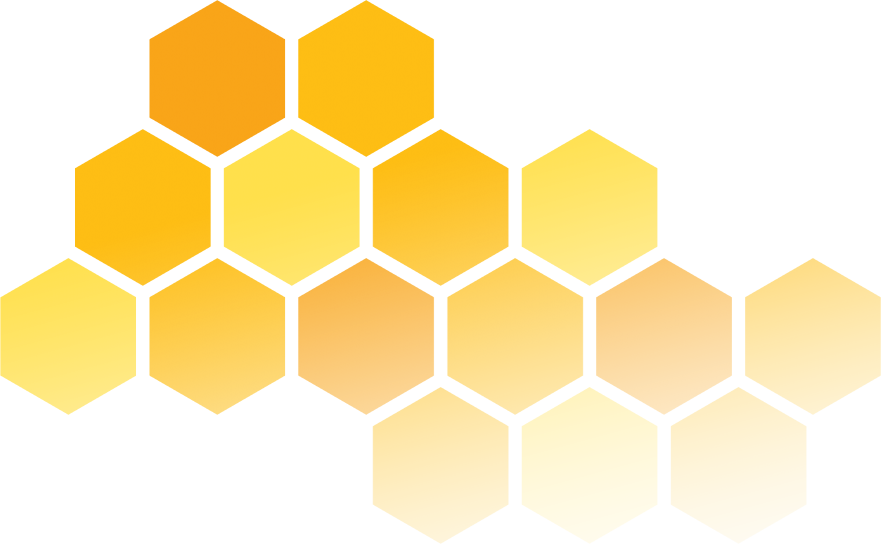 ser lido na sessão e depois publicado.
Critérios de julgamento
Os critérios de julgamento são utilizados para a escolha da proposta mais vantajosa. A nova lei de licitações manteve os critérios de menor preço, melhor técnica (agora “melhor técnica ou conteúdo artístico”), técnica e preço e maior lance ou oferta. Mas ela também criou dois critérios: maior desconto e maior retorno econômico.
Maior desconto
Já previsto na Lei do Pregão, este critério poderá agora ser utilizado em todas as outras modalidades. O vencedor será escolhido conforme o maior desconto oferecido ao objeto do contrato com base no preço global fixado no edital da licitação. É importante citar que os descontos deverão ser repetidos em todos os termos aditivos do contrato.
Maior retorno econômico
Também já previsto, mas no antigo regime diferenciado (RDC), este critério poderá ser utilizado nos contratos de eficiência, ou seja, prestações de serviços contratadas para diminuir as despesas correntes.
Aqui, a remuneração será fixada pela Administração, com percentual equivalente à economia obtida na execução do contrato. Isto é, o contratado é remunerado com base na eficiência da economia gerada ao poder público.
Lei nº 14.133/2021, art. 33.
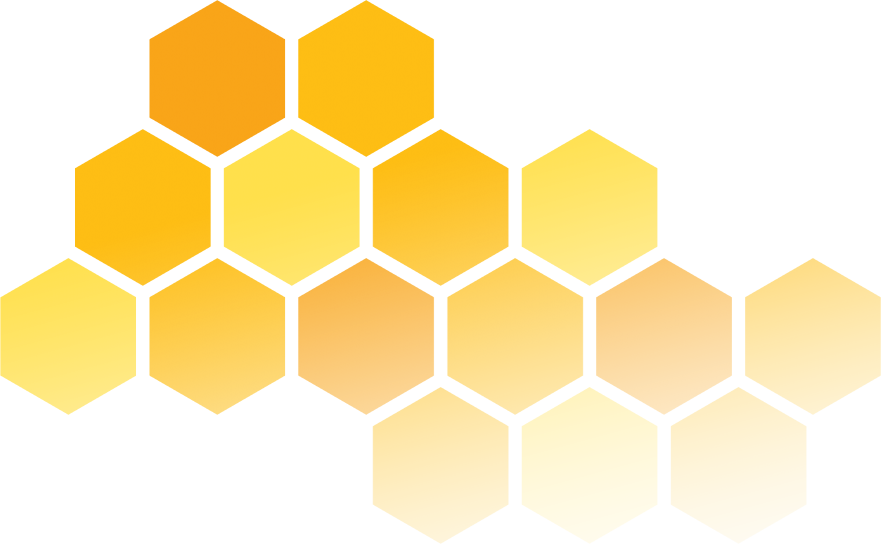 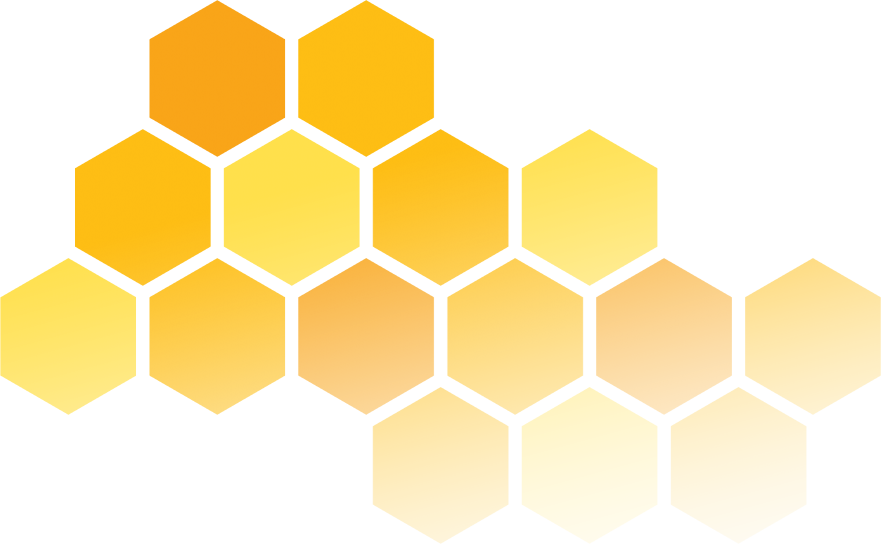 ser lido na sessão e depois publicado.
Modos de disputa

Na vigência da lei antiga, as disputas eram realizadas de dois modos: ou os lances eram apresentados em envelopes fechados, ou feitos de forma pública, como no pregão. A nova lei trouxe pelo menos quatro modos: aberto, fechado, aberto/fechado e fechado/aberto.
O modo aberto é semelhante àquele adotado no antigo pregão. Neste modo, os lances são públicos e sucessivos, crescentes ou decrescentes;
No modo fechado as propostas permanecerão em sigilo até a data e hora designadas para sua divulgação;
No modo aberto/fechado a disputa começa de forma aberta. Após um período de tempo, os melhores lances prosseguirão para uma disputa fechada;
No modo fechado/aberto faz-se o oposto. Os lances são antes feitos de forma fechada, e as melhores propostas seguem para uma disputa aberta.
Lei nº 14.133/2021, art. 56
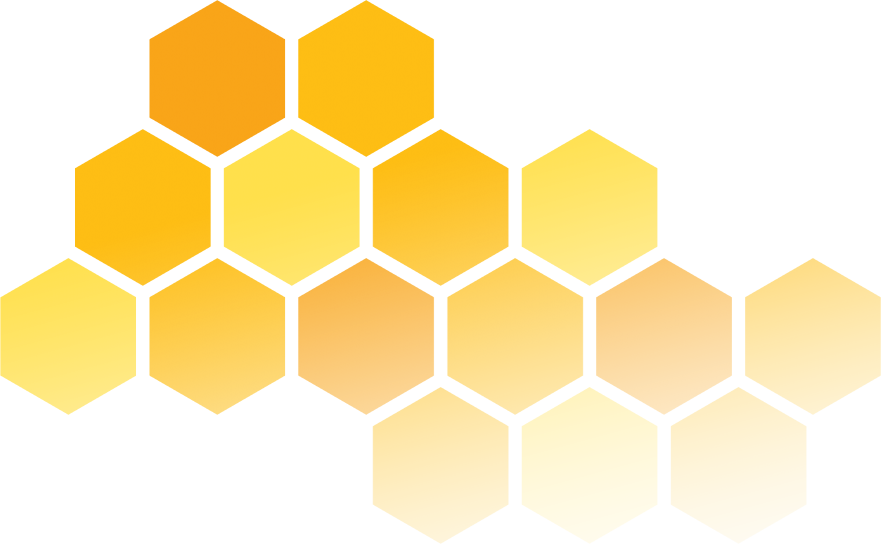 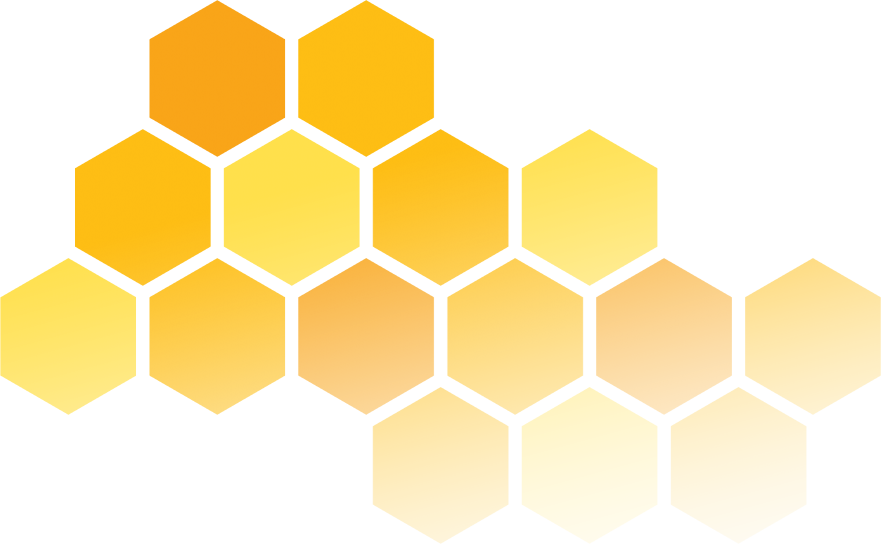 ser lido na sessão e depois publicado.
Credenciamento

Um instituto que já vinha sendo utilizado na prática foi oficialmente previsto na nova lei. O credenciamento é uma forma de contratação direta em que a licitação não é exigida. Ele funcionará como um cadastro permanente para fornecedores interessados em um tipo específico de demanda. Assim, quando surgir a necessidade, os cadastrados serão diretamente contratados.
A lei exige que o edital de credenciamento fique permanentemente aberto para novos cadastros.
A administração poderá utilizar o credenciamento em três hipóteses:
Quando for viável e vantajoso realizar contratações simultâneas em condições padronizadas;
Quando o beneficiário da prestação (p. ex., o consumidor) puder escolher o credenciado contratado;
Em mercados fluídos, quando a flutuação constante do valor e das condições de contrato inviabilizarem uma licitação.
 Lei nº 14.133/2021, art. 79.
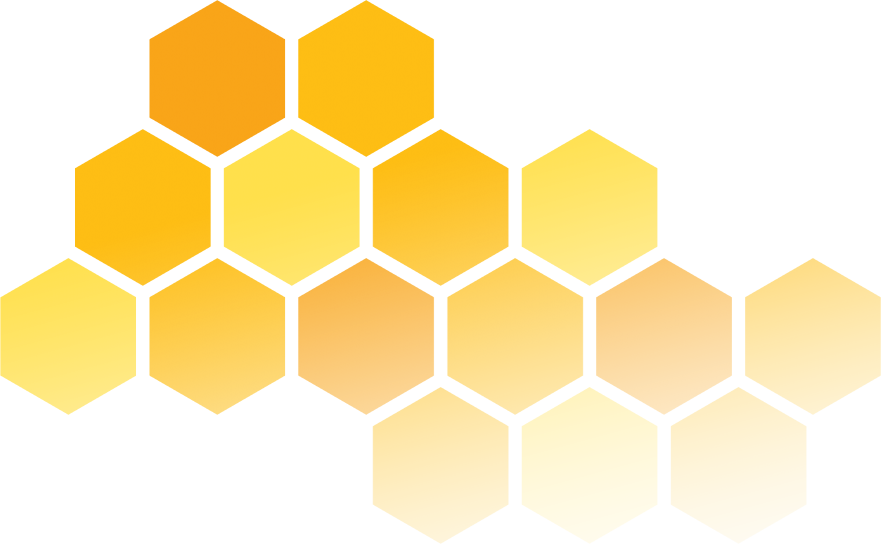 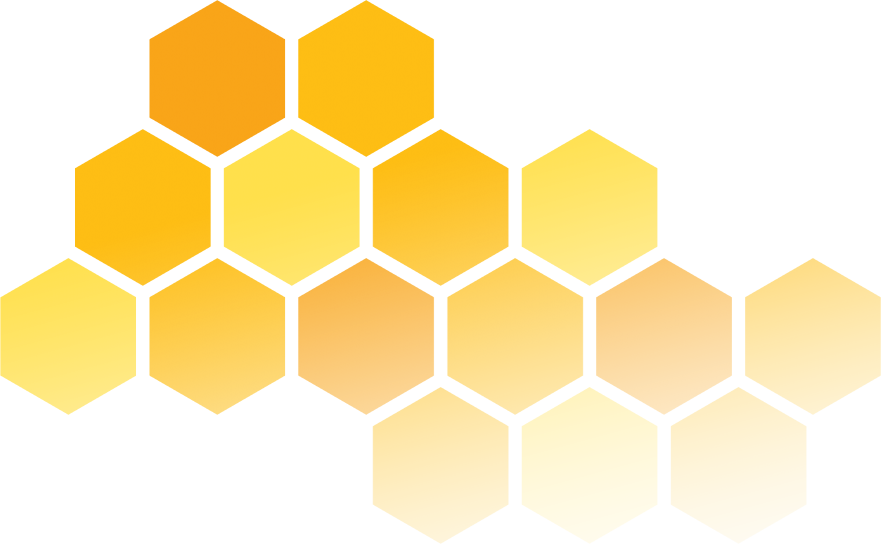 ser lido na sessão e depois publicado.
Outras mudanças da Nova Lei de Licitações

Uma novidade trazida pela lei foi a atualização de alguns valores para a dispensa da licitação. Agora, obras e serviços de engenharia ou manutenção de veículos automotores terão dispensa em contratos de até R$ 100 mil. Outros serviços e compras serão dispensados em valores de até R$ 50 mil.
A duração dos contratos também foi alterada. Com a nova lei, contratos de serviços ou fornecimentos continuados poderão durar até cinco anos, podendo ser prorrogados até o limite de dez anos.
Por fim, é interessante citar que agora os valores de referência (parâmetro dos valores praticados no mercado) poderão ser sigilosos. Só há exceção para as licitações julgadas com o critério de maior desconto, já que é preciso conhecer o valor global para se efetuar o lance.
Lei nº 14.133/2021, arts. 75, 24 e 106.
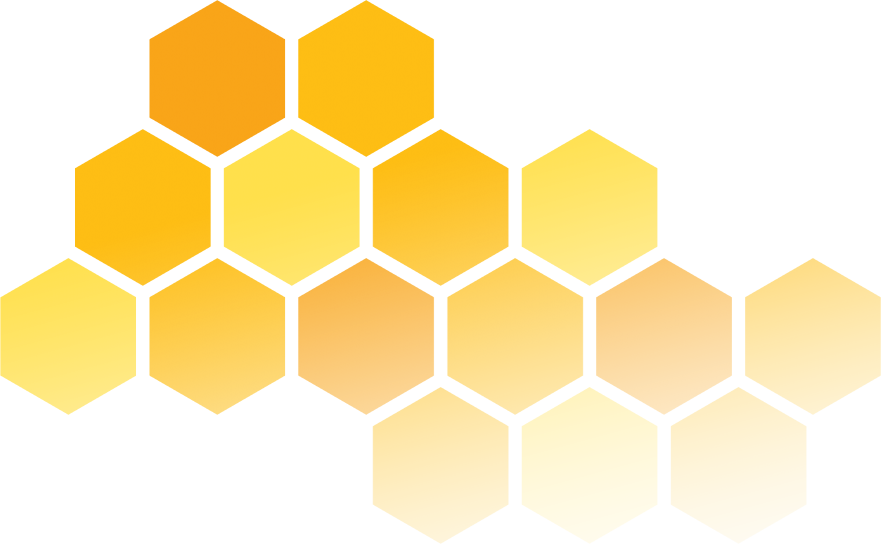